Start your computer, open any browser and Google for Kyocera printer driver.
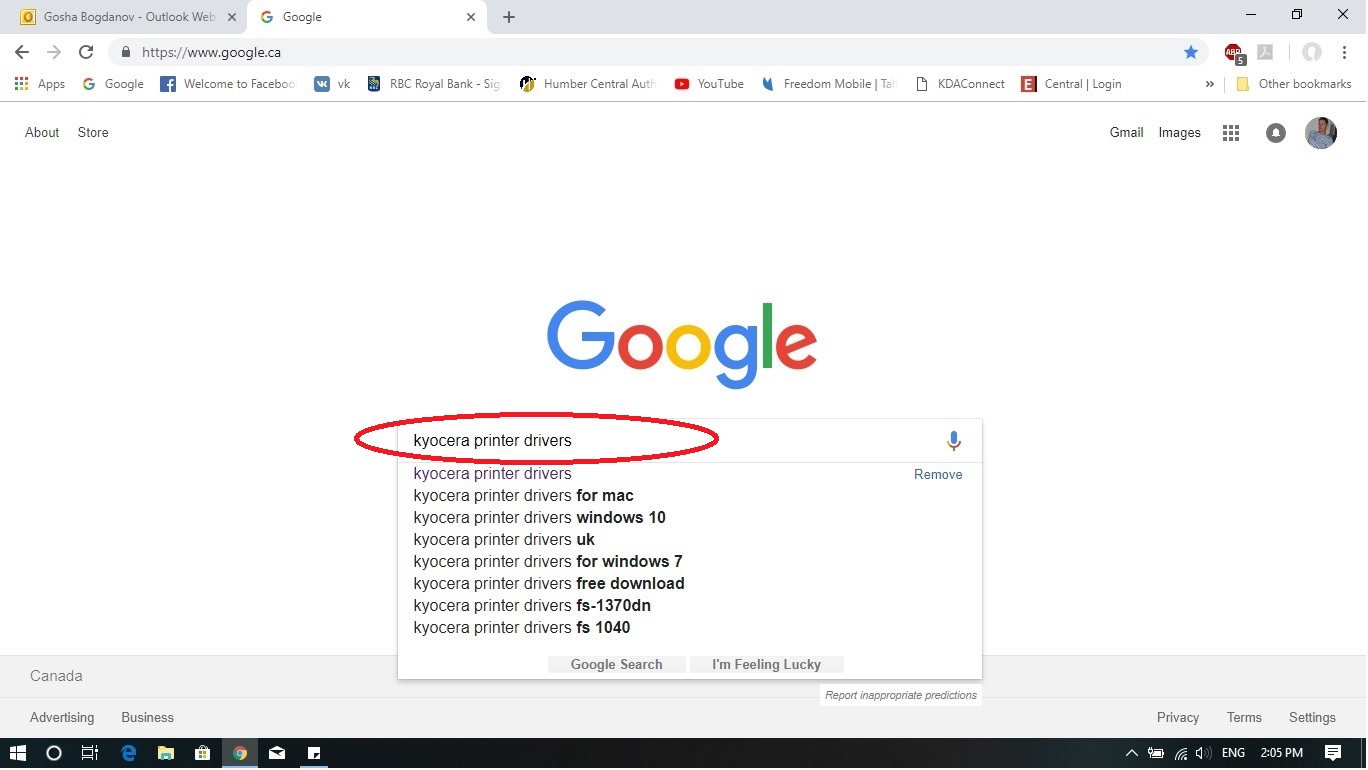 The computer gives you the suggested web-sites. Choose the “Download Center – Kyocera Document Solution America”. On this example it is fourth from the top.
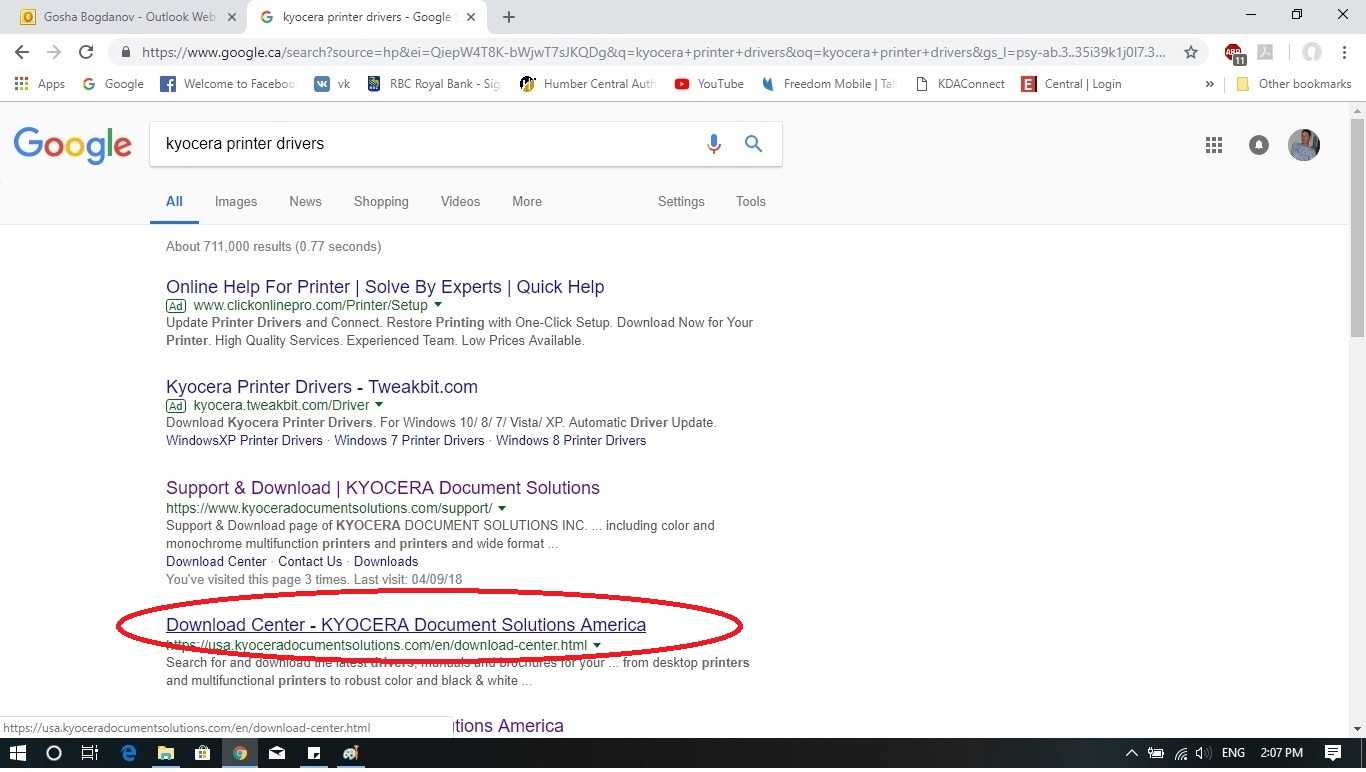 The browser will show you the middle of the page, so you need to scroll the page up to the very top!!!
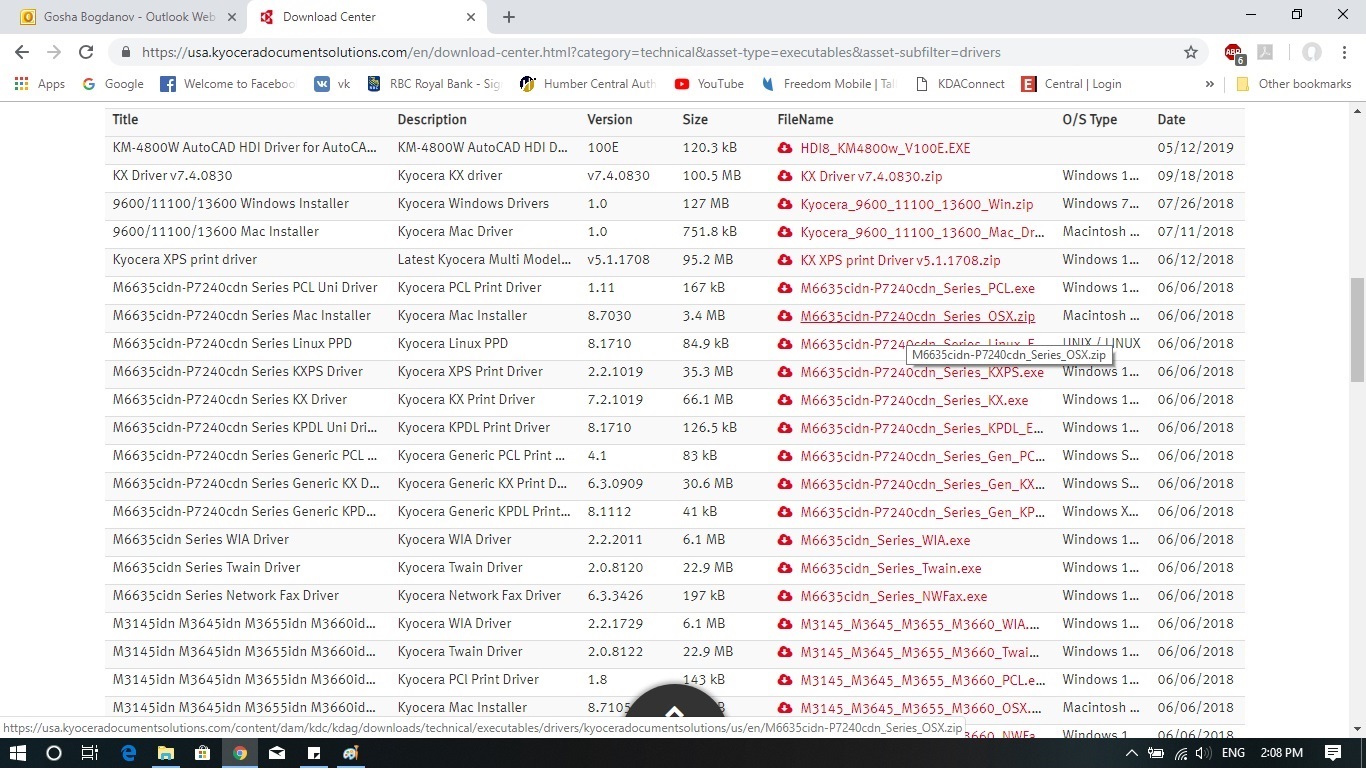 This is the top of the page!Press “Download Center” button.
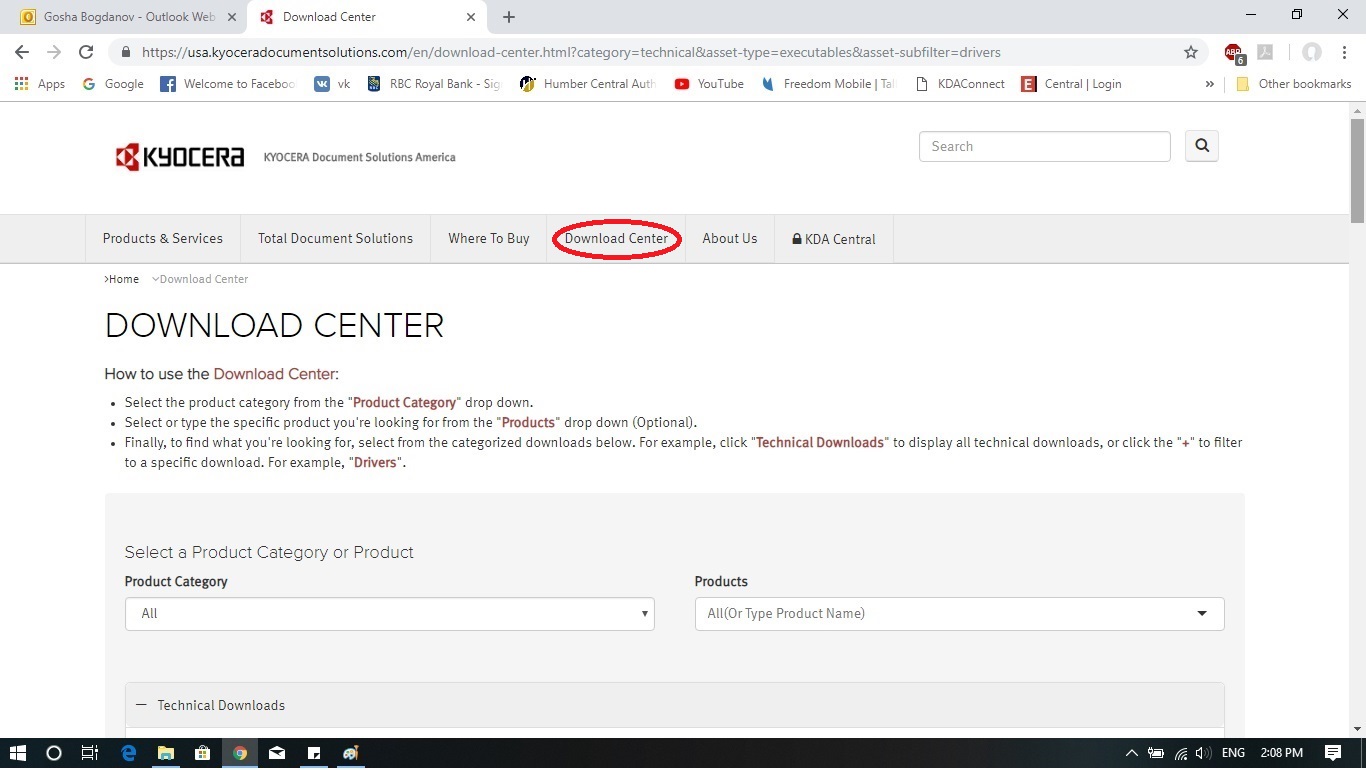 After you pressed the “Download Center” button,the pull down menu pops up. Press on the “Drivers” link.
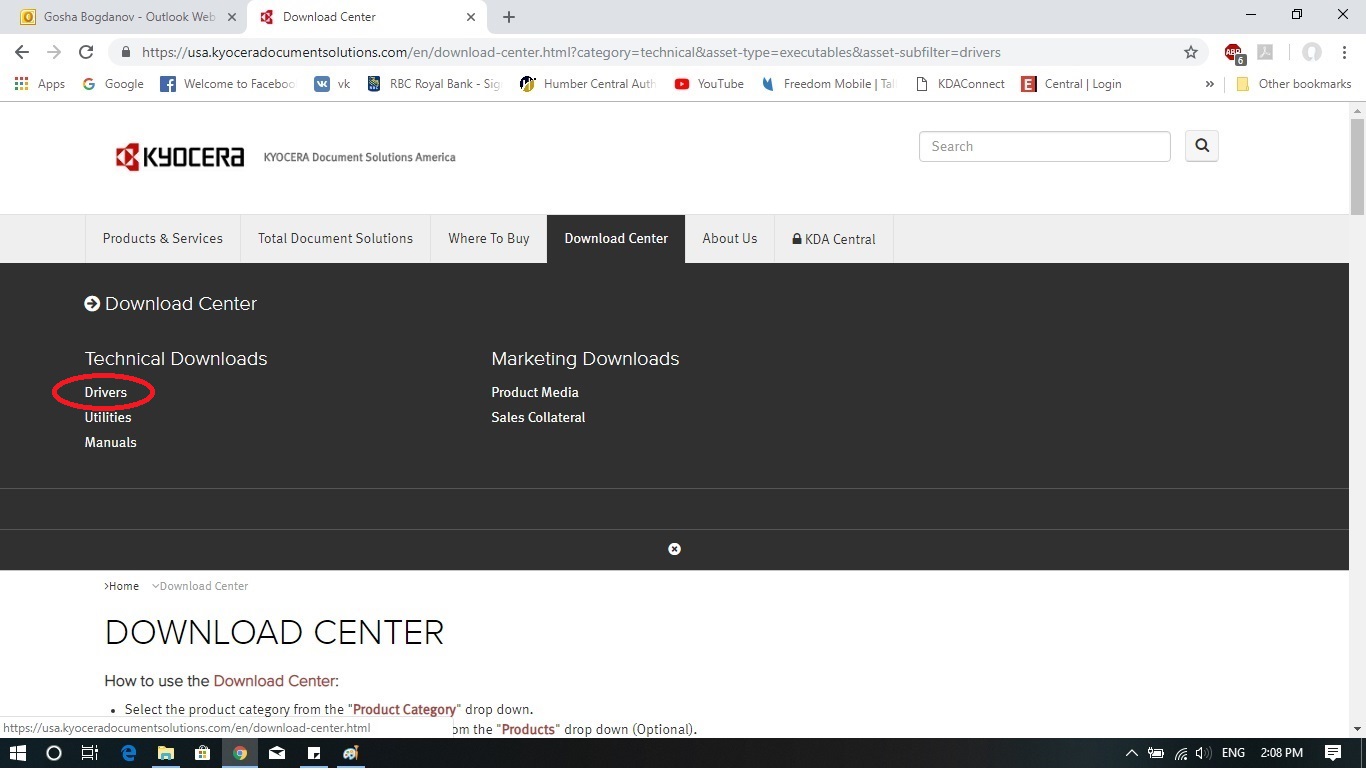 Once you pressed “Drivers”, the Download Center shows you the available drivers. Scroll to the top of the page again to specify your search.
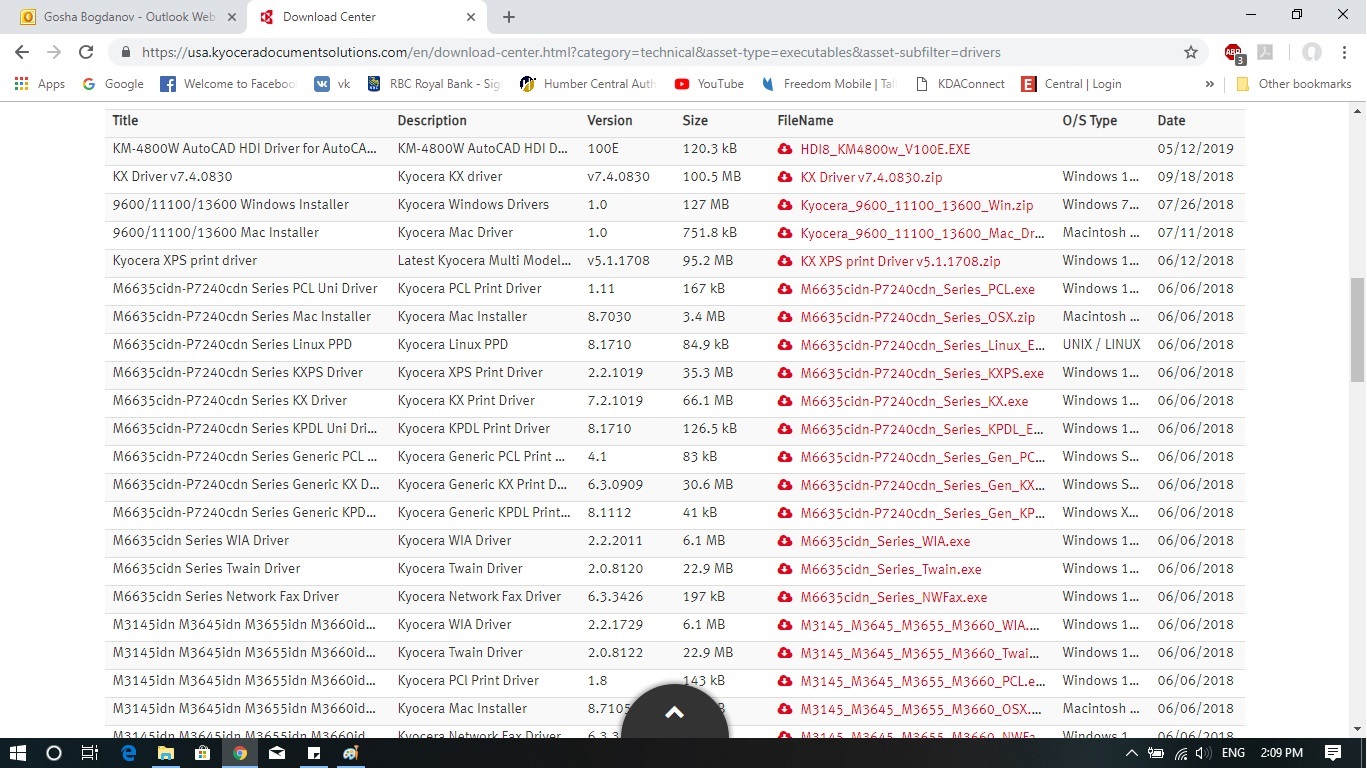 After you scrolled up, under “Product Category” choose “A4 MFPs”.
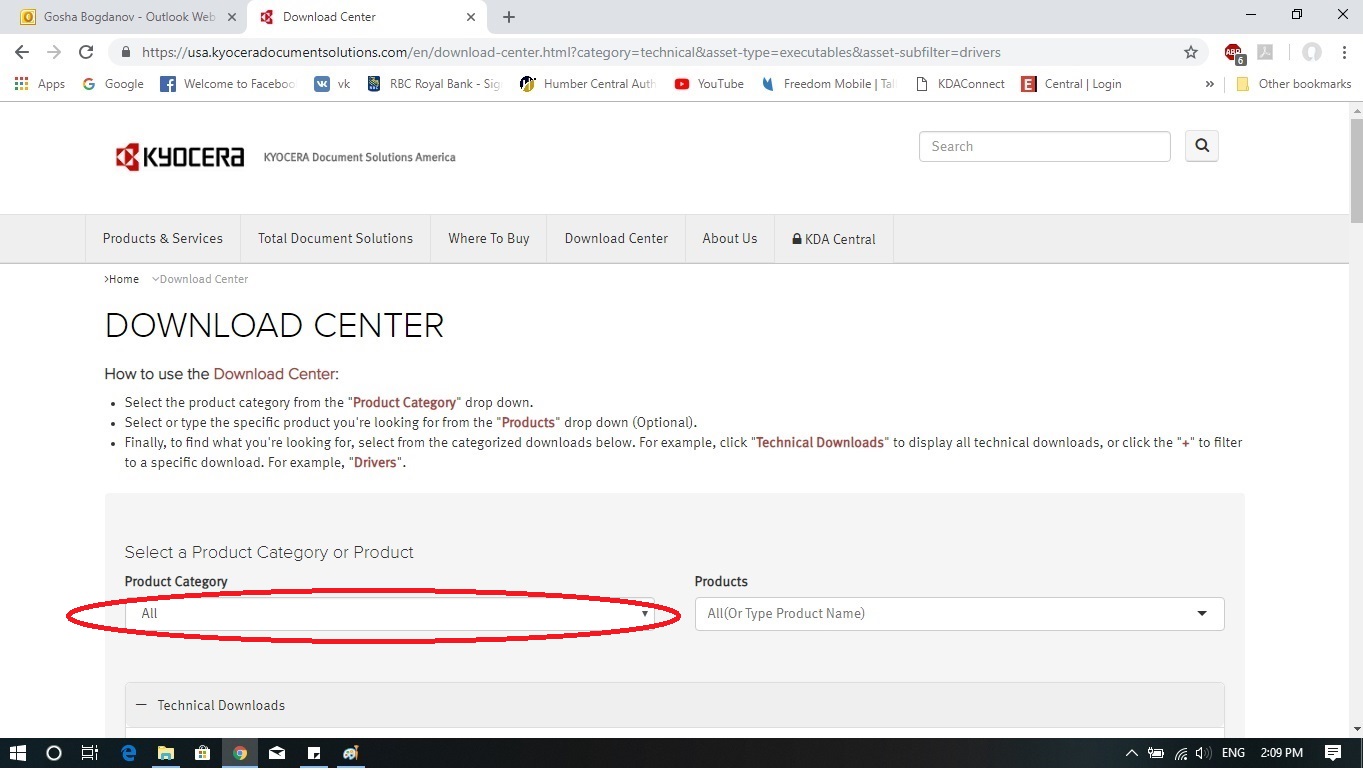 “A4 MFPs” has to be chosen under “Product Category”
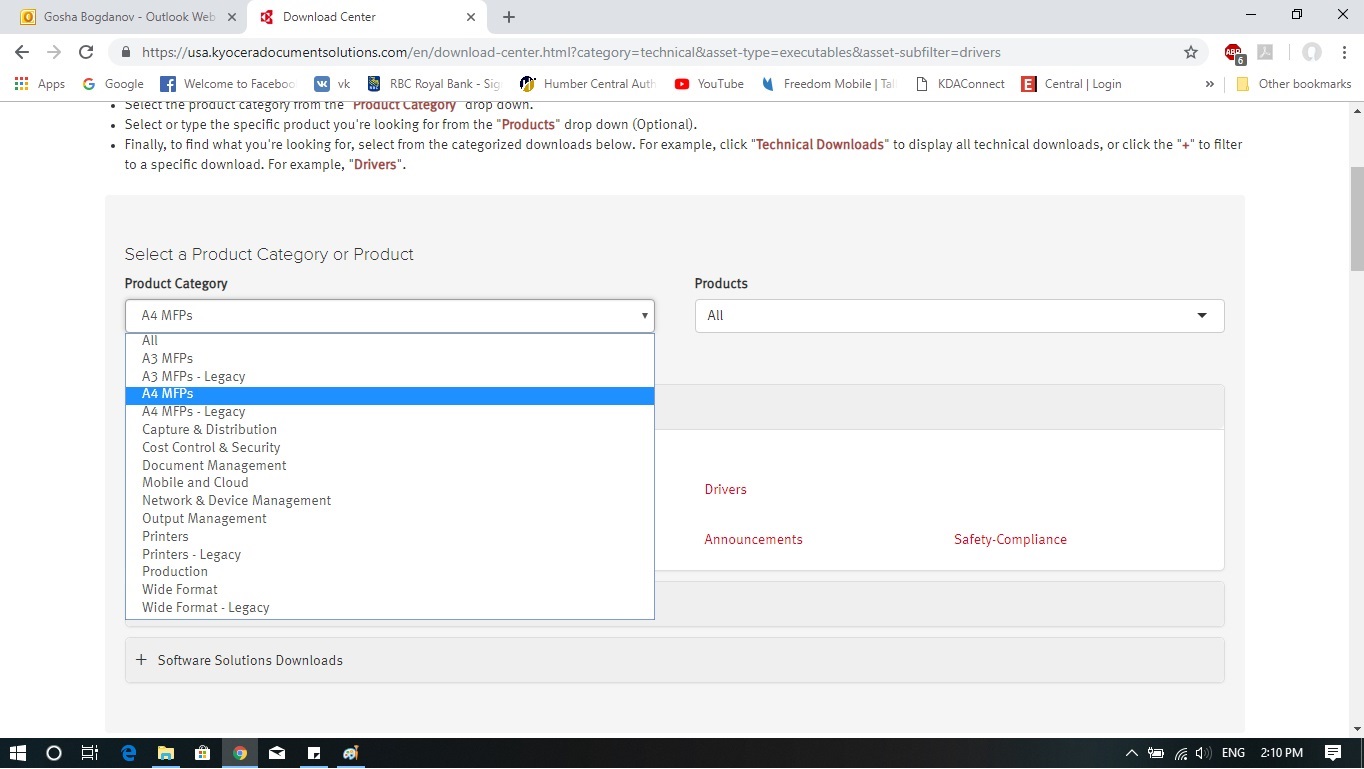 Under Products, type M3550 and choose Ecosys M3550idn
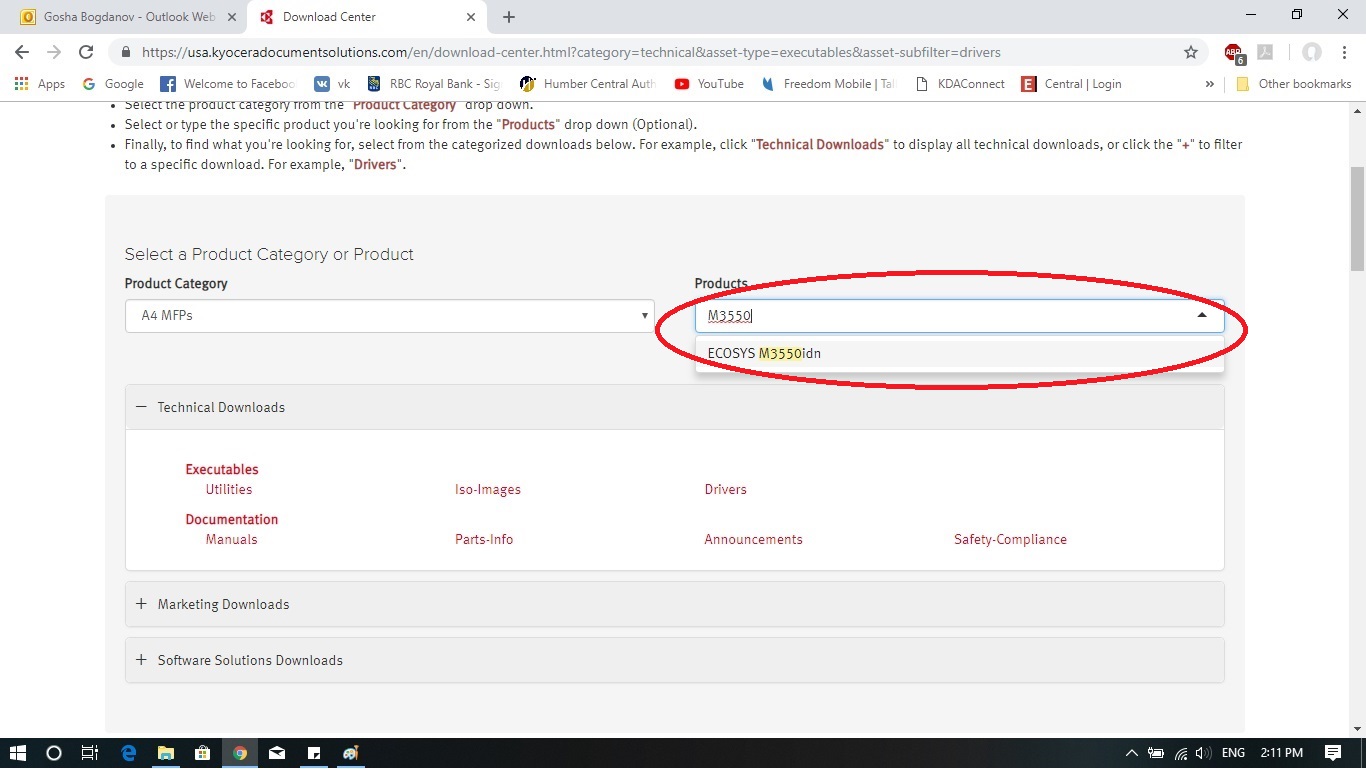 We just finished the narrowing down the search. Press “Drivers” link now.
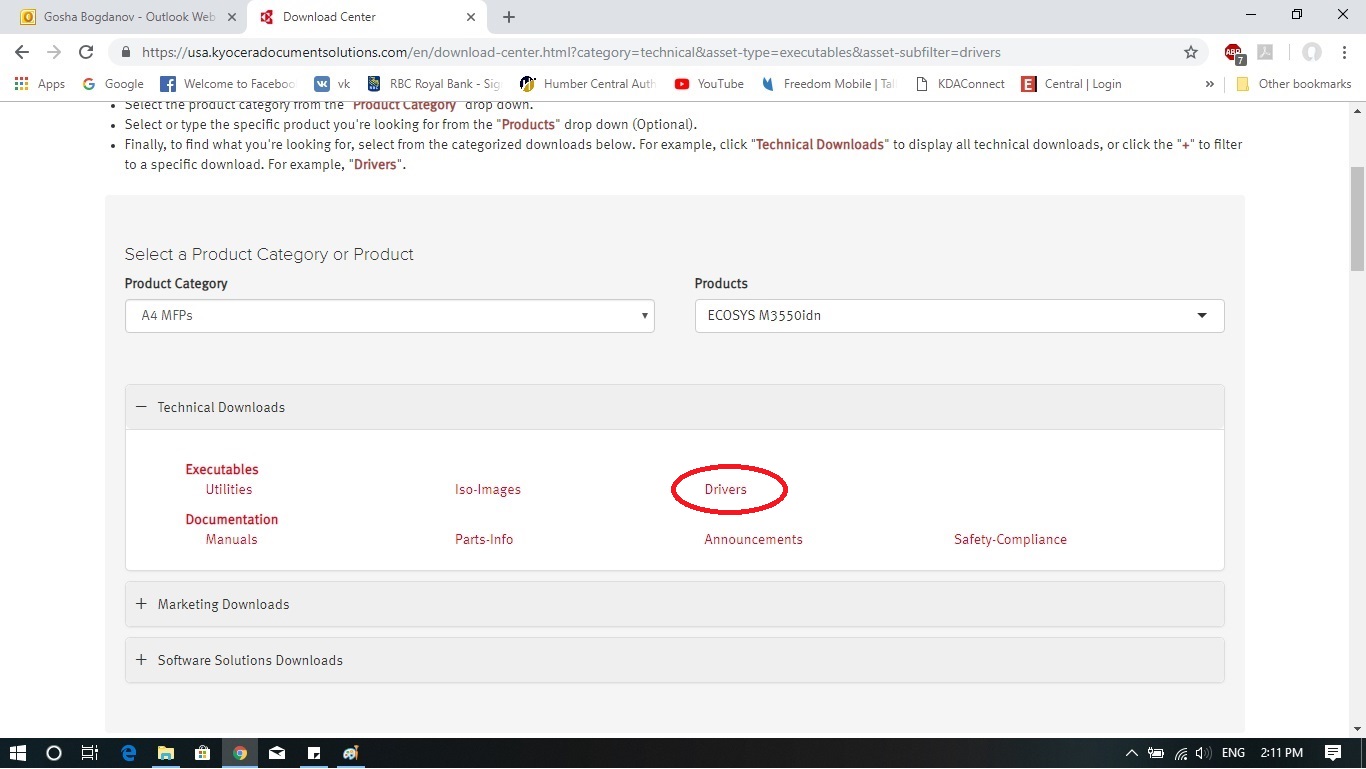 The screen rolls down showing the available drivers. Please, choose KX Driver v7.4.0830. Usually it is the first one in the list. And press the “cloud” icon to download the file.
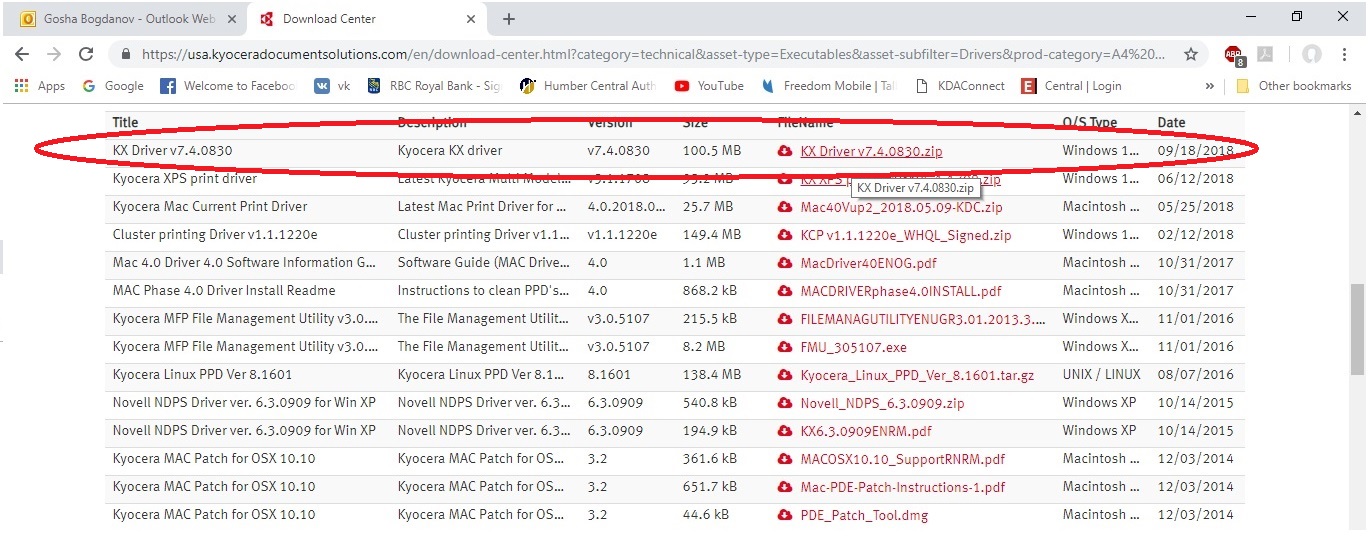 After you pressed to download the driver, you will see the status of the process. Notice, for different versions of Windows the download status looks different.
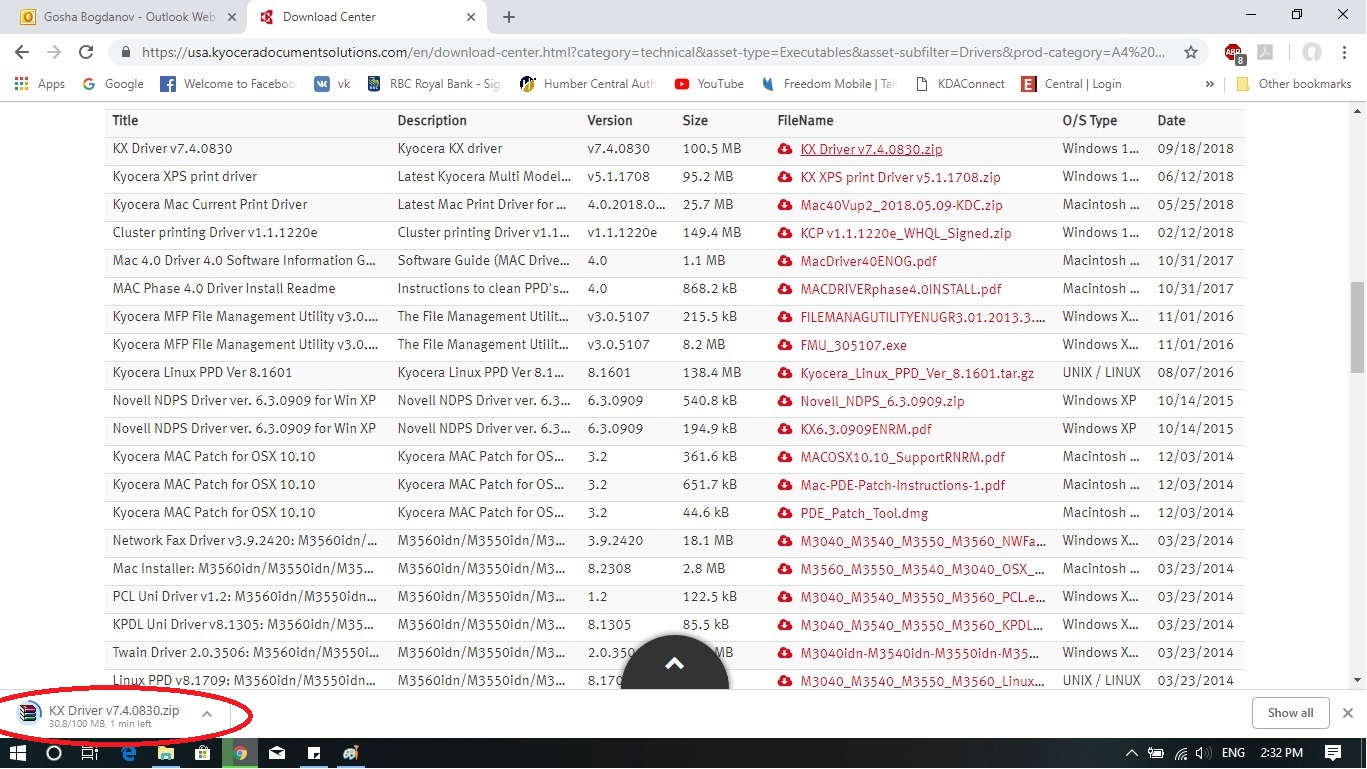 Once the download process is finished, right click on the icon and choose “Show in folder”. The computer shows you the folder and the file that you just downloaded.
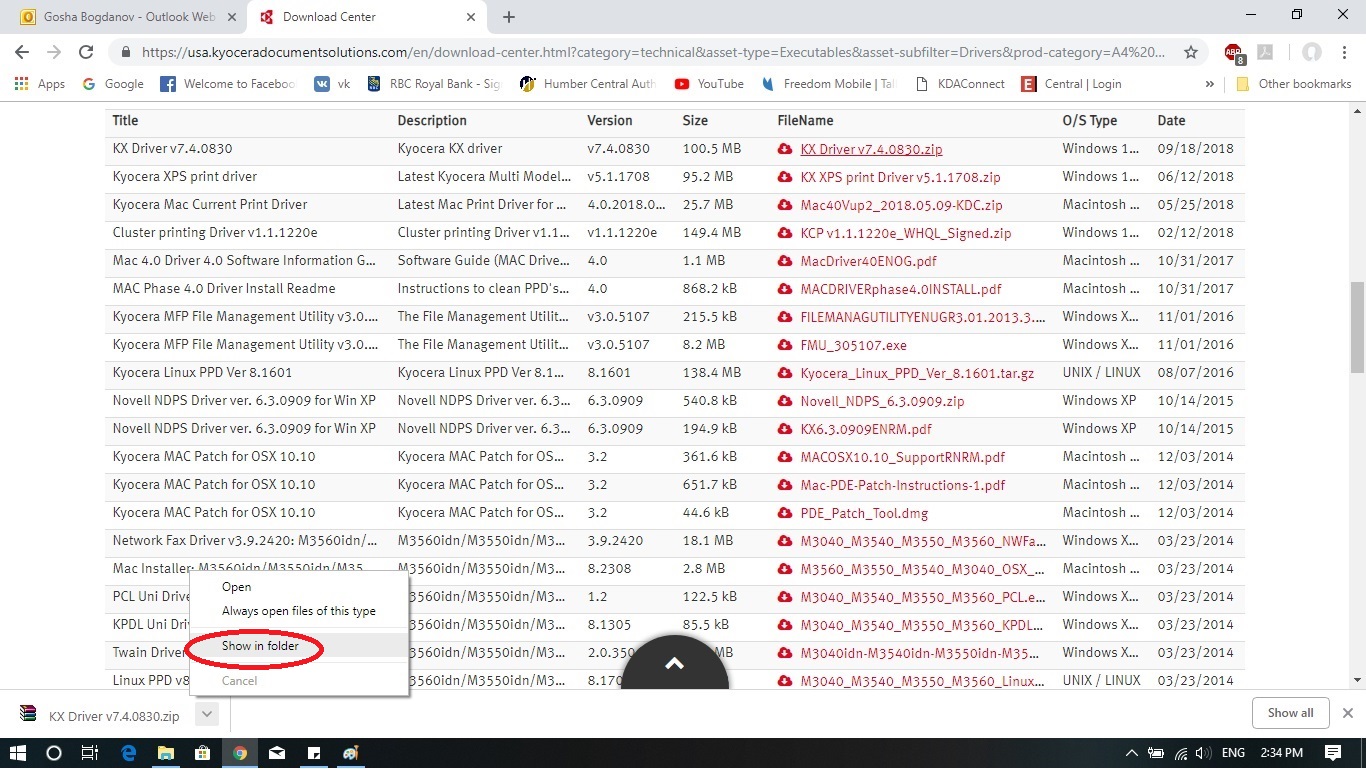 By default the folder is “downloads”. The downloaded file is marked for you. Find this file in your folder and right click on it.
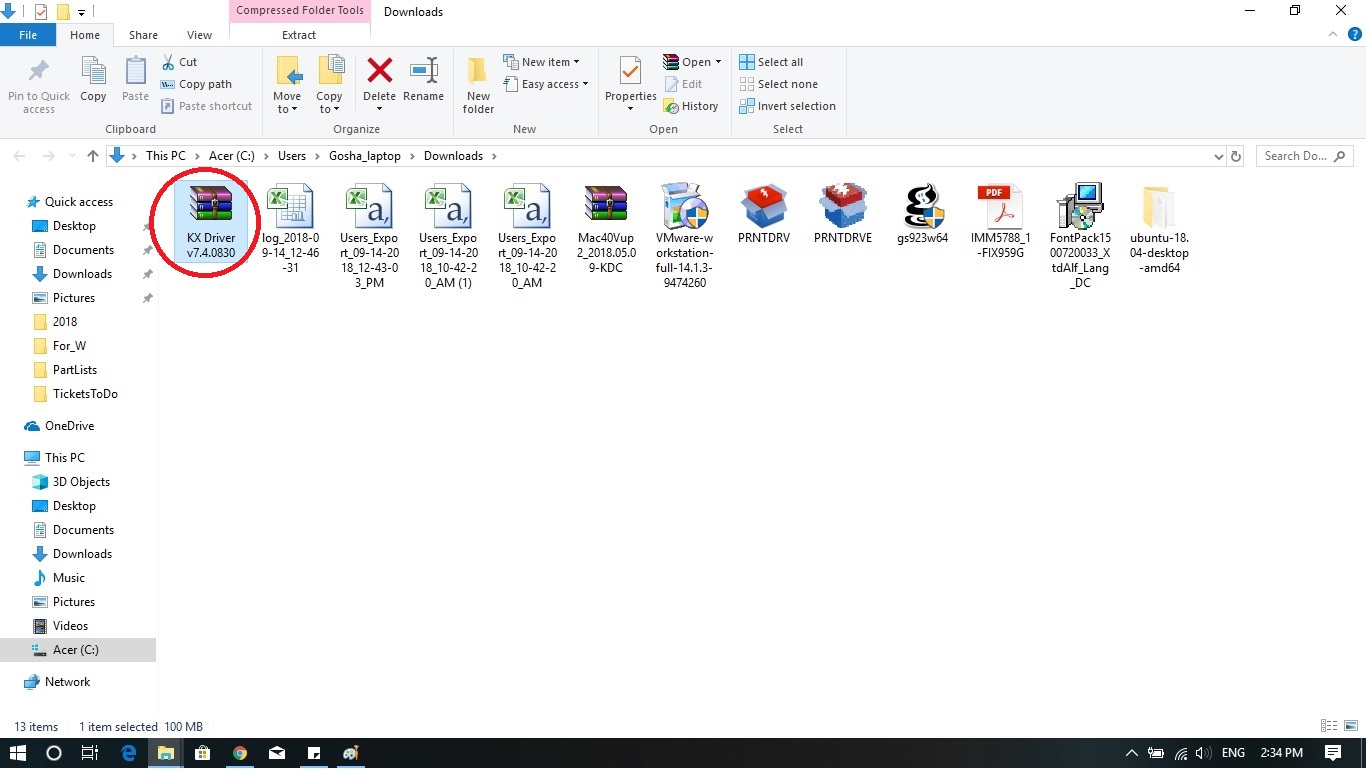 Once you right click on the downloaded file, you will see the pull down menu. Please, choose “Extract files…”.
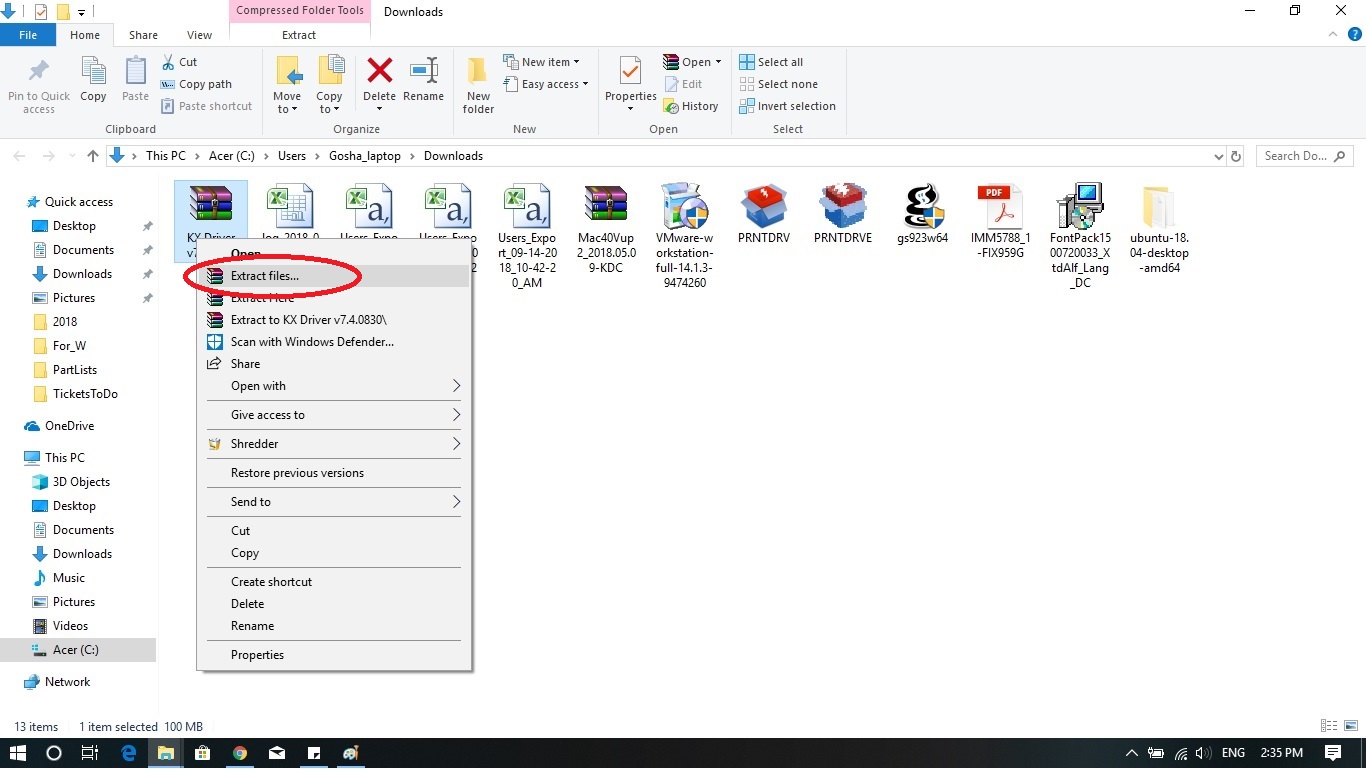 Choose the folder or keep the default folder and press “OK” at the bottom of the menu.
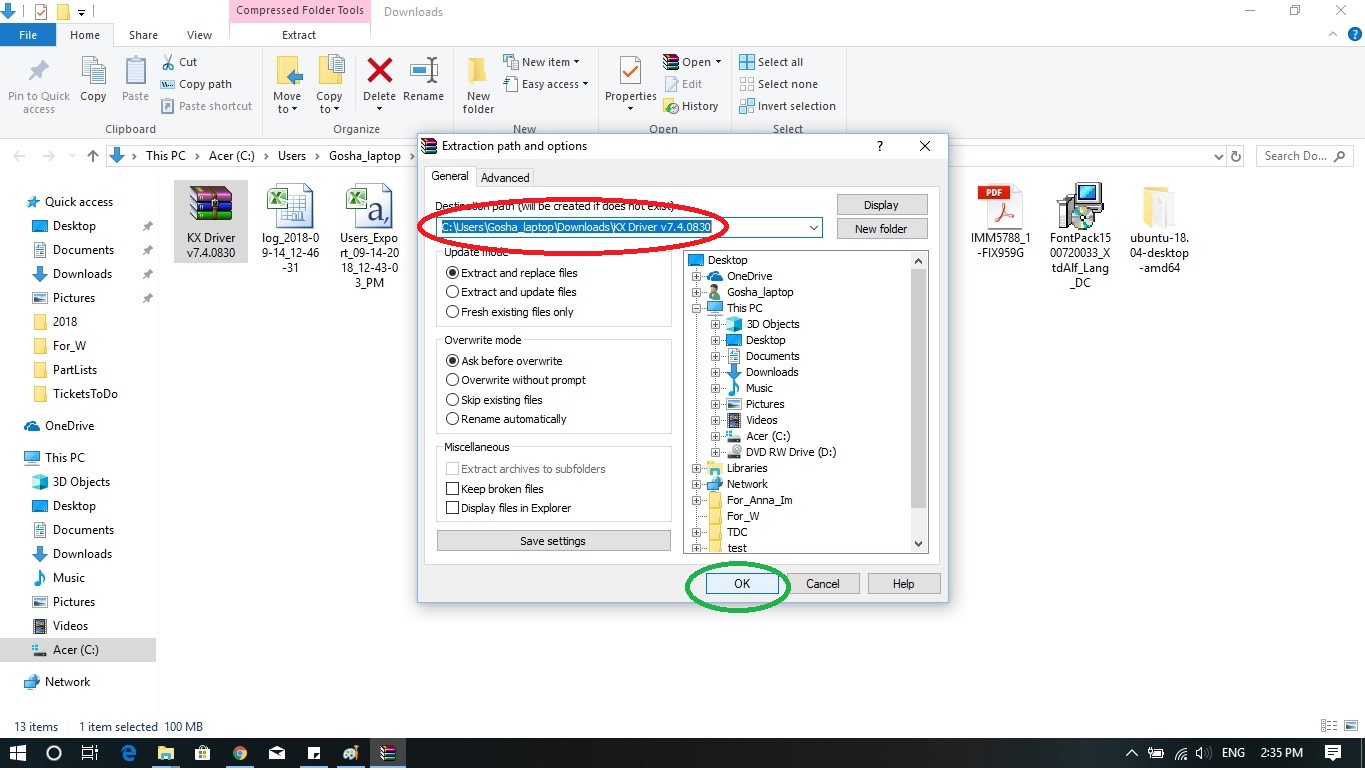 The system starts to extract the files to the previously specified folder.
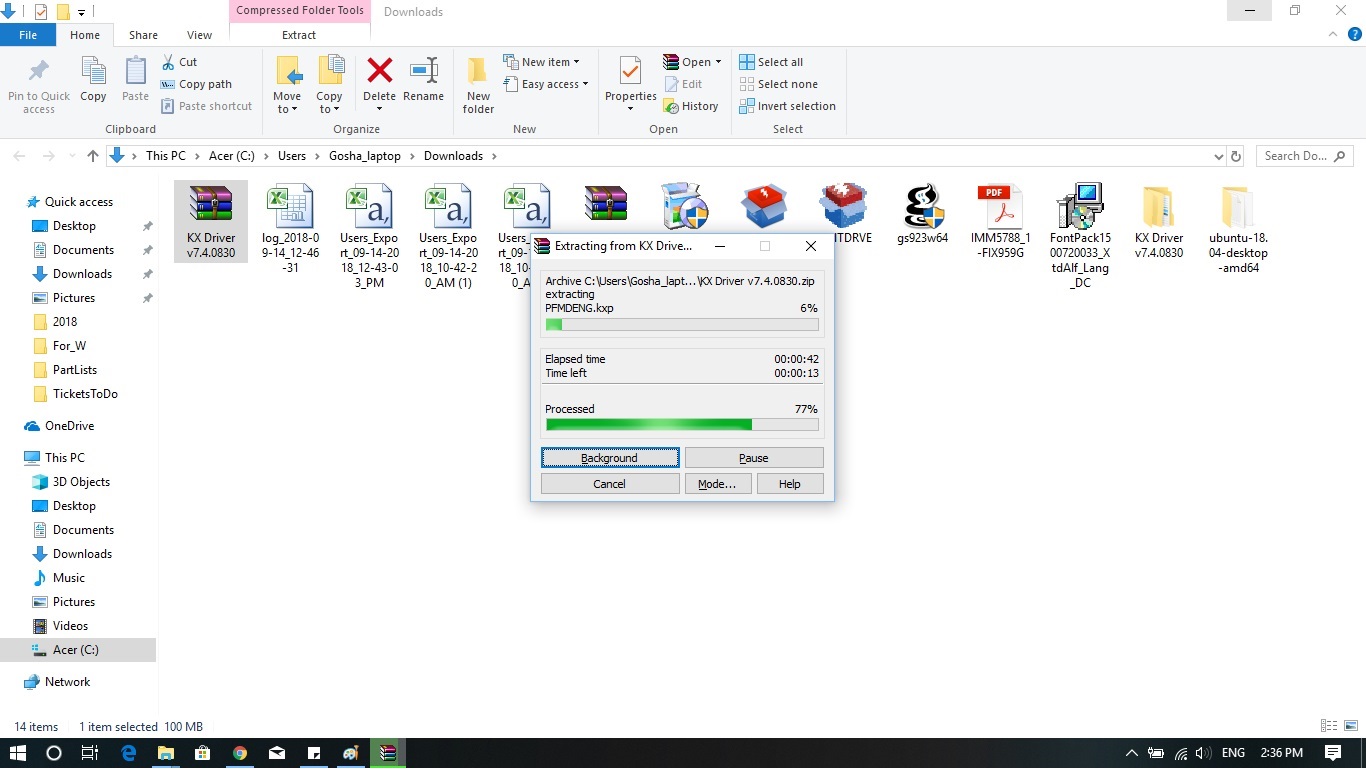 Once the extraction is over, you should see a new folder with the same name as downloaded file.
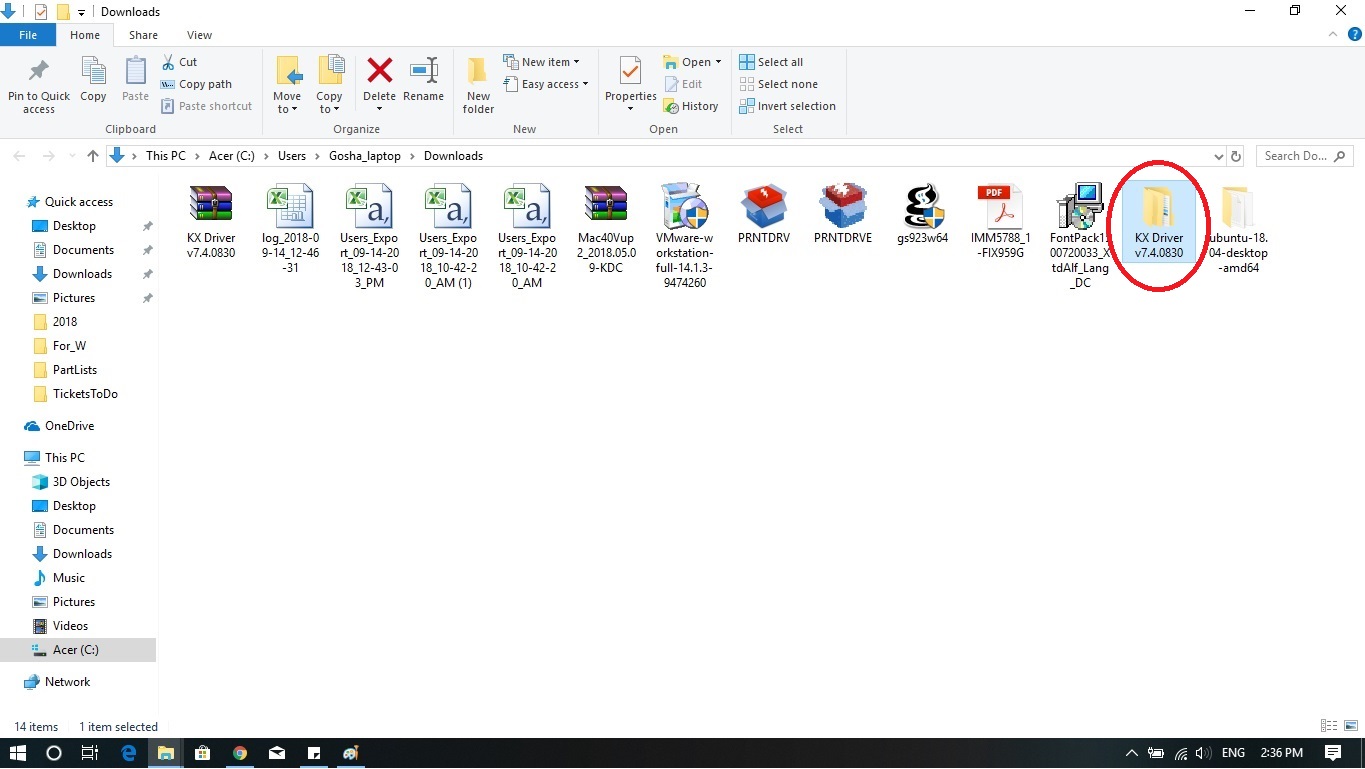 Open the folder and find the “setup” file. Open it. (double click on the file)
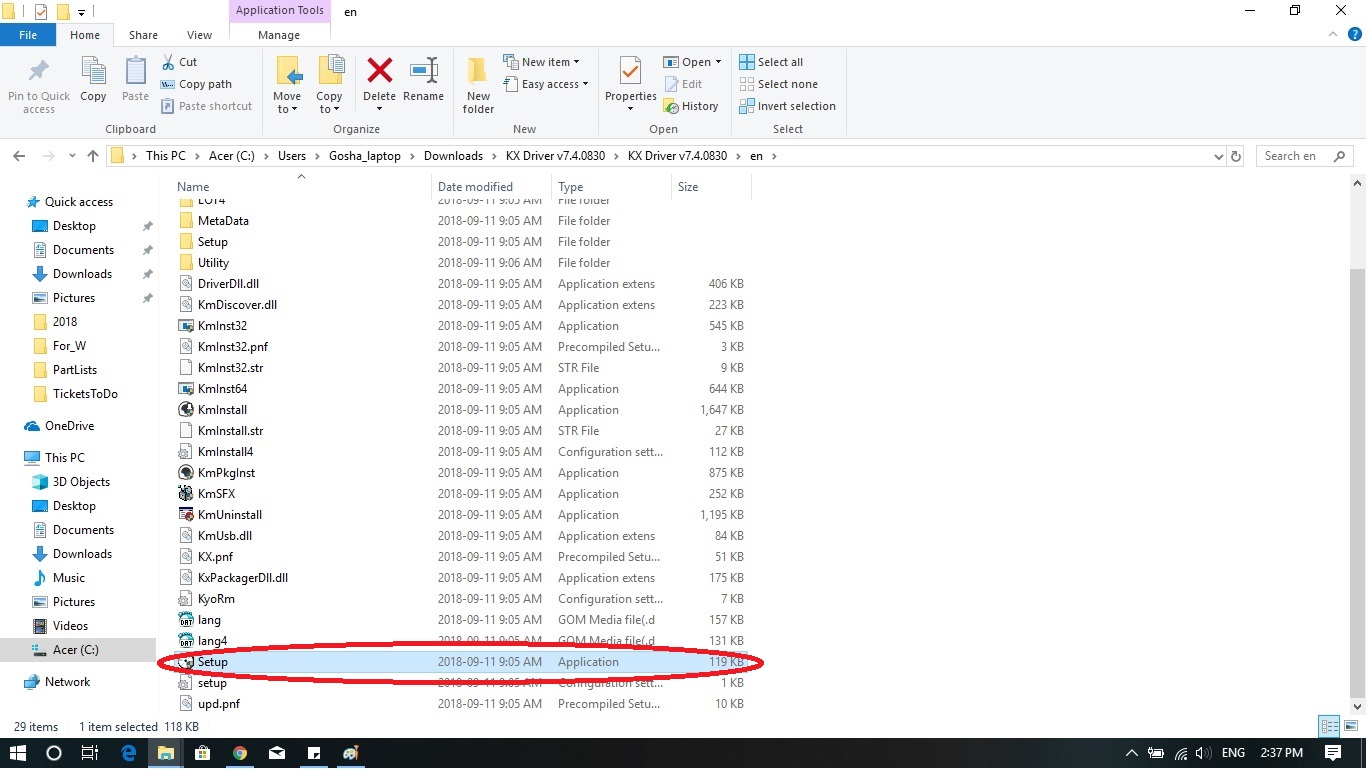 It takes several seconds to launch the installation application. You should see the “Notice” window on the screen. Press “Accept”.
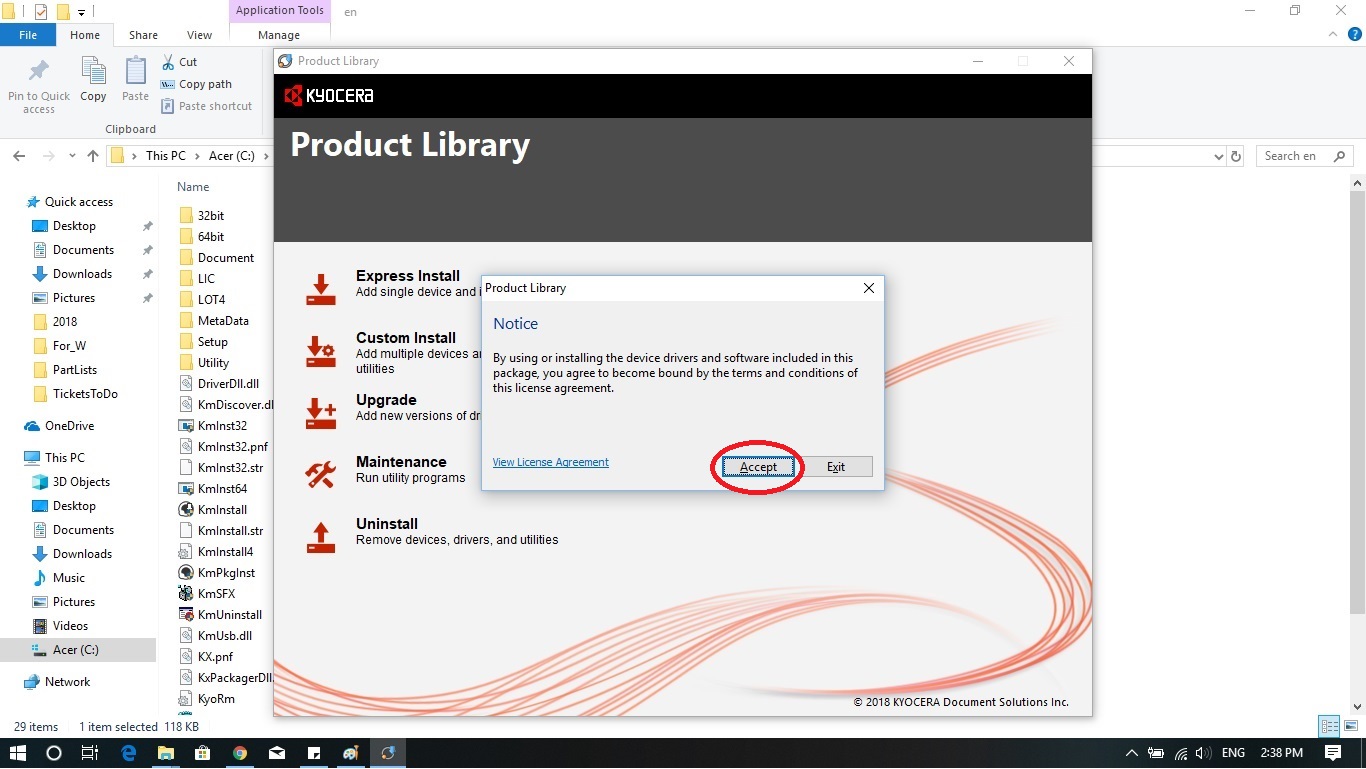 Press “OK”
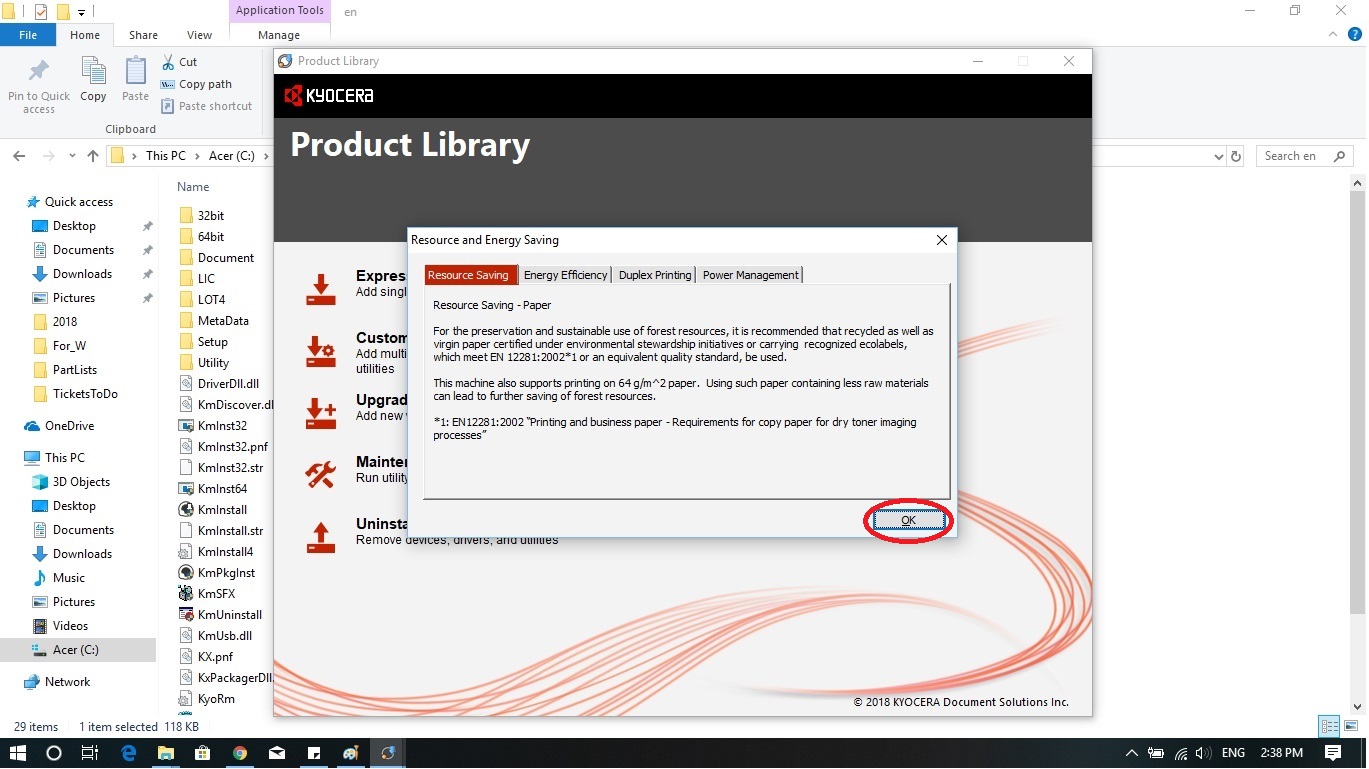 Choose “Custom Install” option.
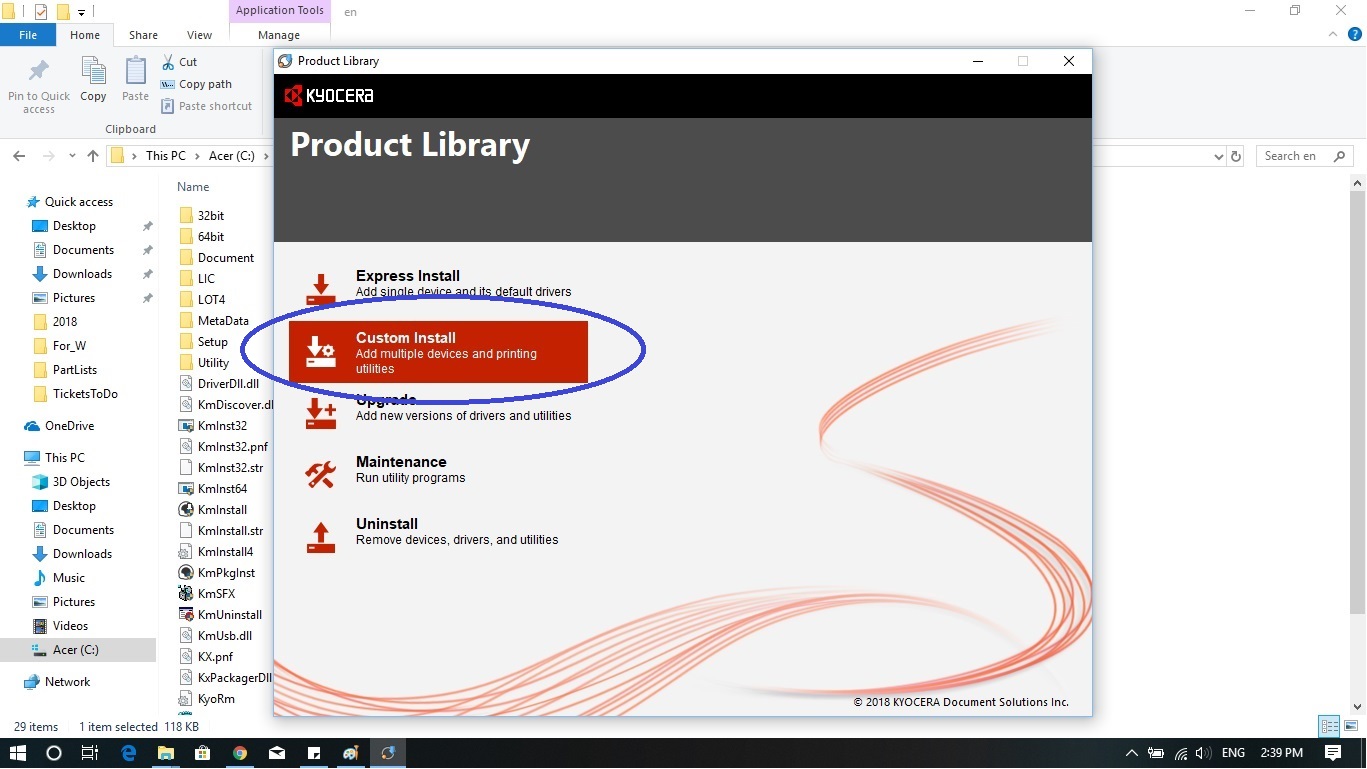 The application shows you the available devices in the first (top) sub window.  Choose Ecosys M3550idn with IP address (the example is circled for you). Double click on the device. The device will be added to the right sub window.
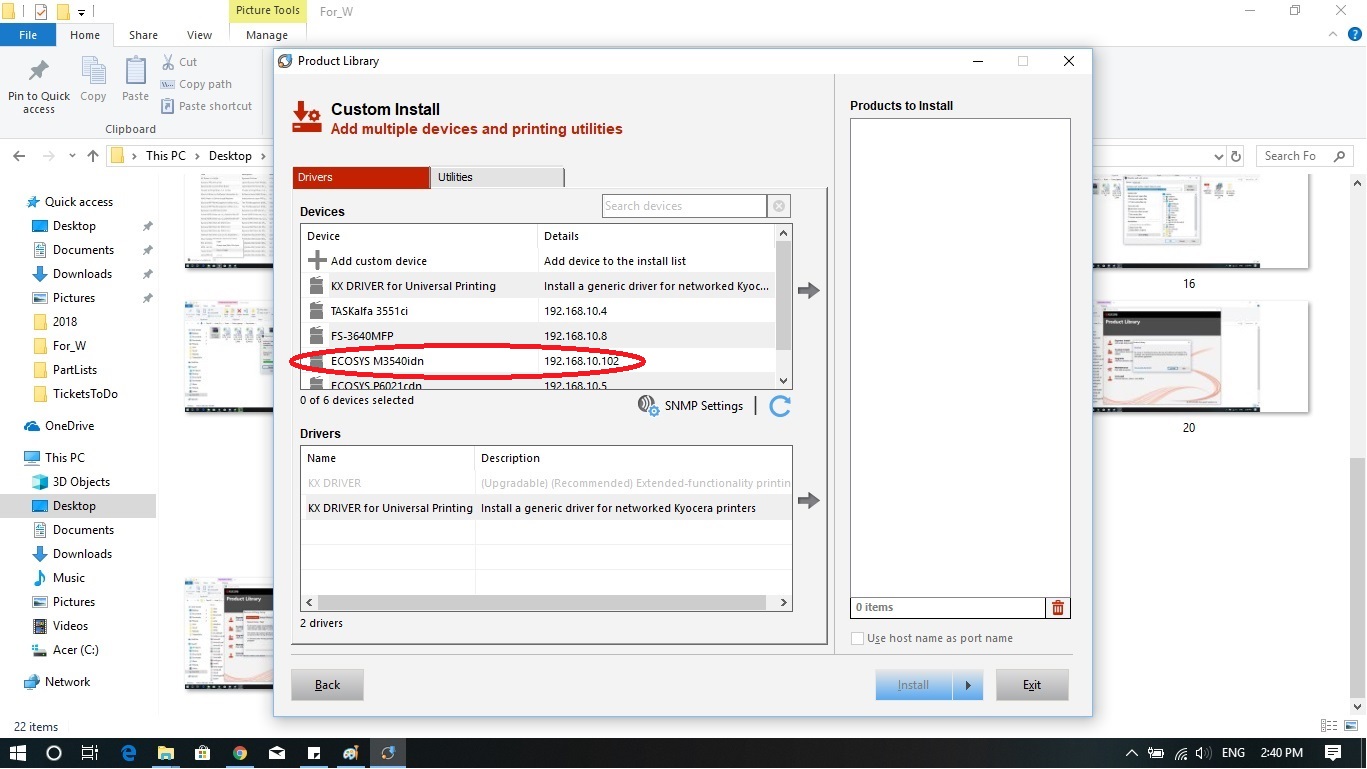 On the second sub window, double click on KX Driver Upgraded Recommended – the first on in the list. And press “Install”. Notice: make sure that you see the device name and the driver name on the right sub window like it is shown on the slide.
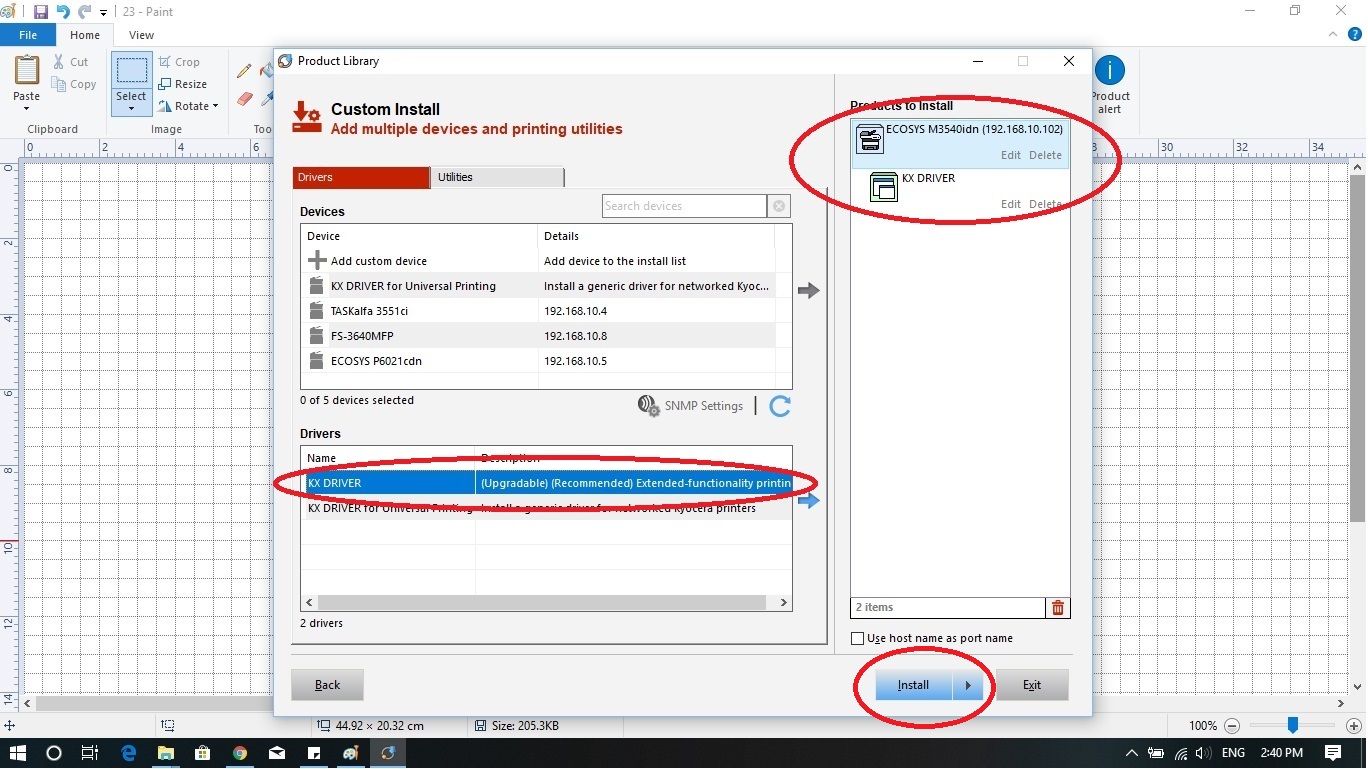 On this screen, just click on “No, I do not want to take…” and press on “OK” button.
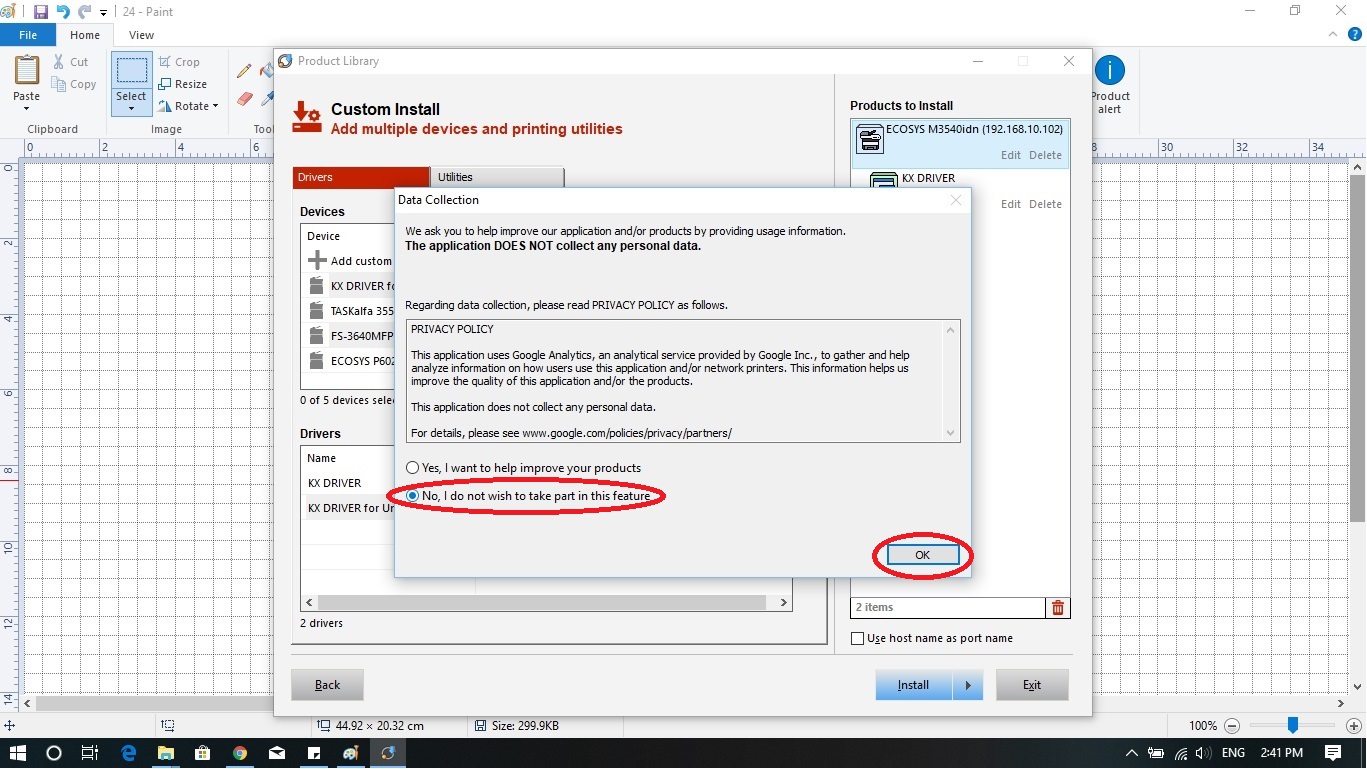 The installation process starts, and it takes a couple minutes to finish. So wait until the computer finishes the installation.
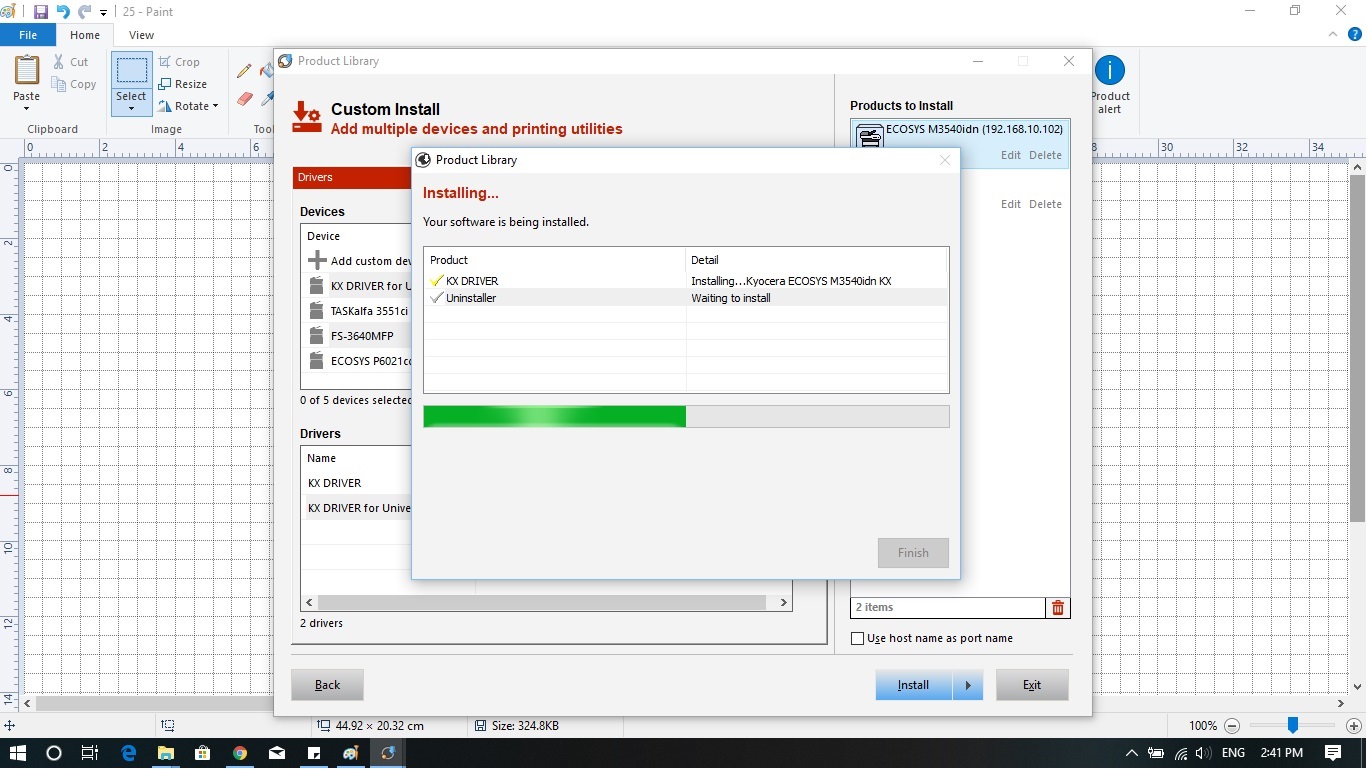 The installation is almost over. Unbox all the options and press “Finish”.
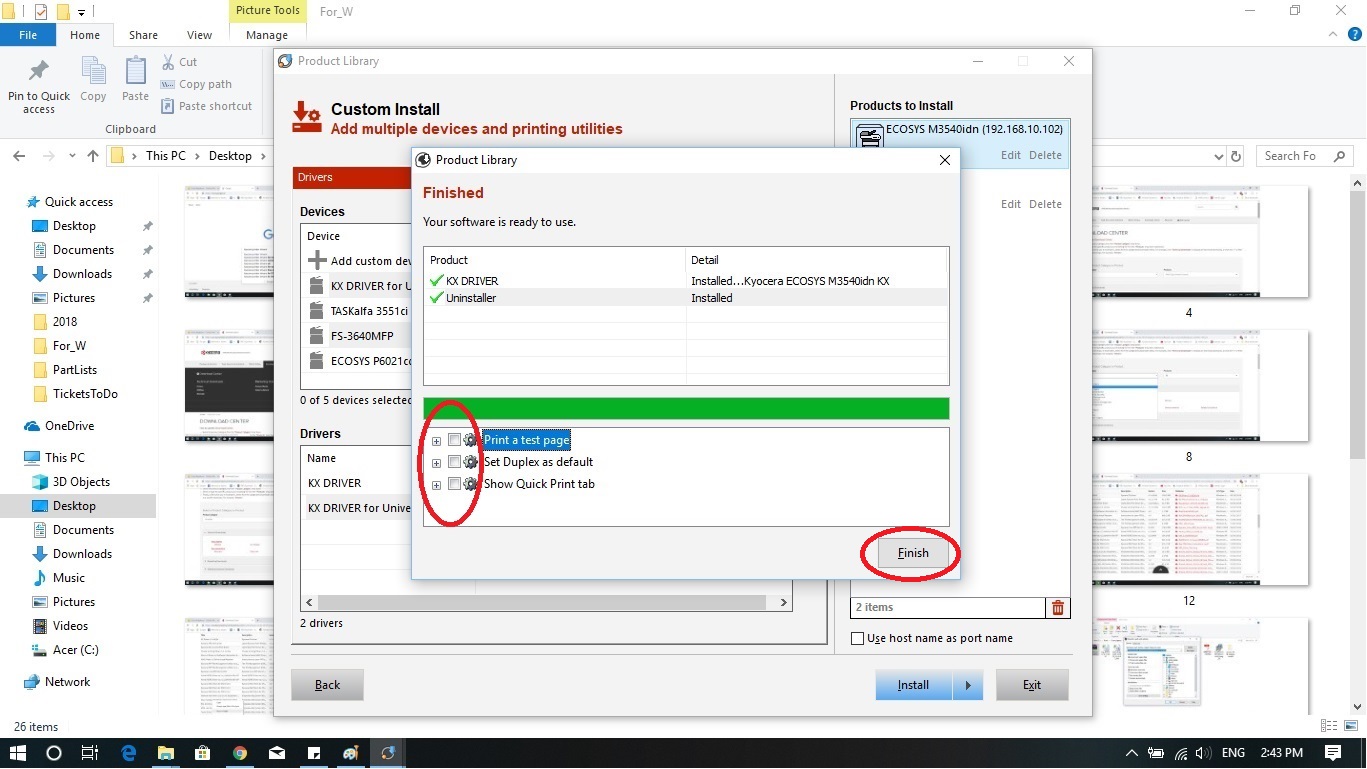 The application saving settings now.
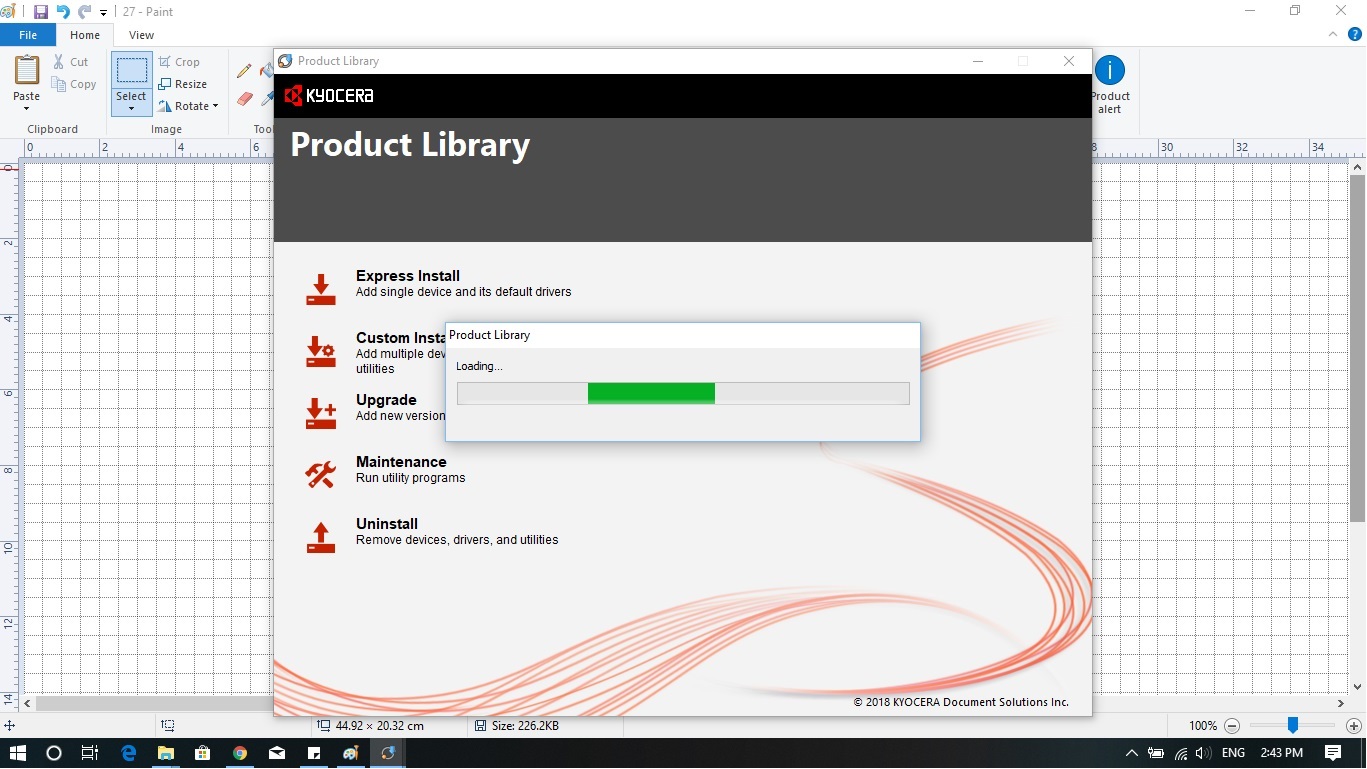 You see the main screen of the installer program again. Please, press on “Maintenance”.
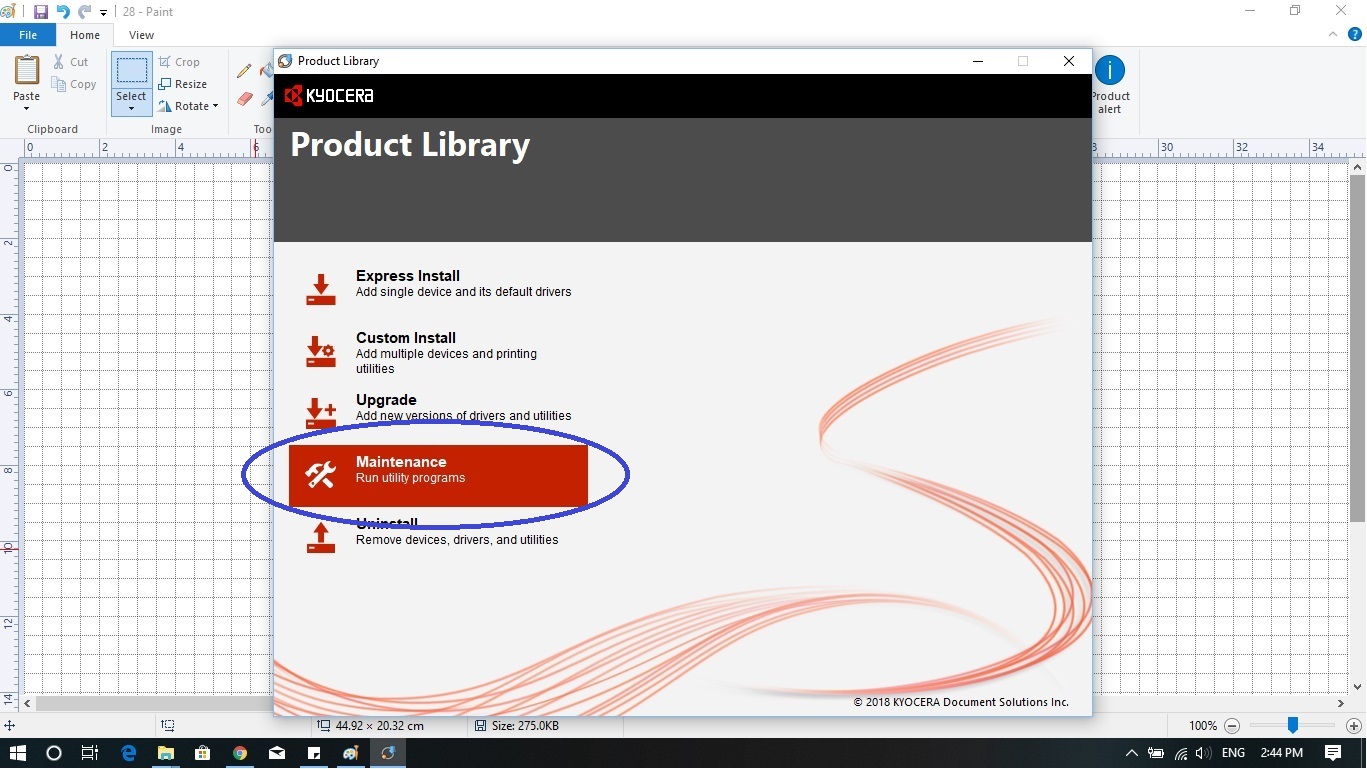 Choose the only one available option for you and press “Run”.
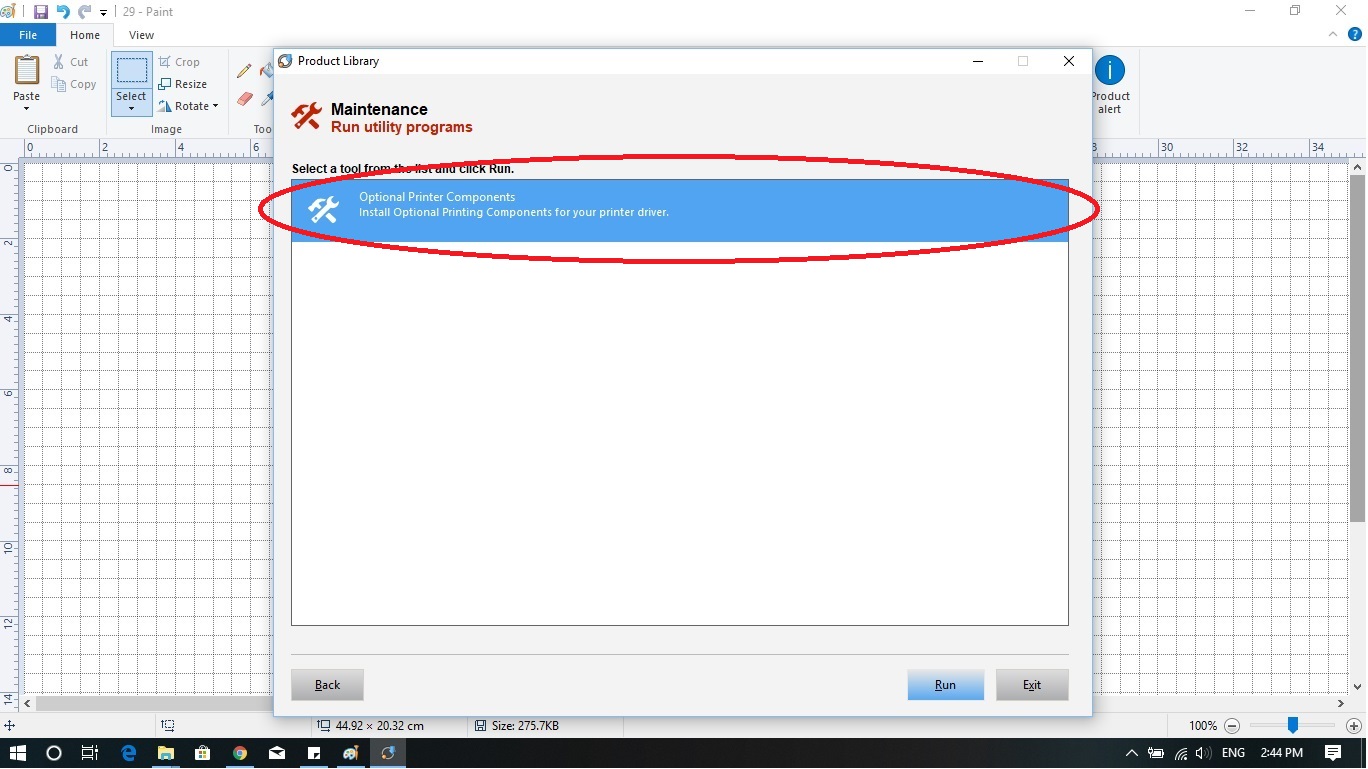 The application is loading the addition information. Wait until it is over.
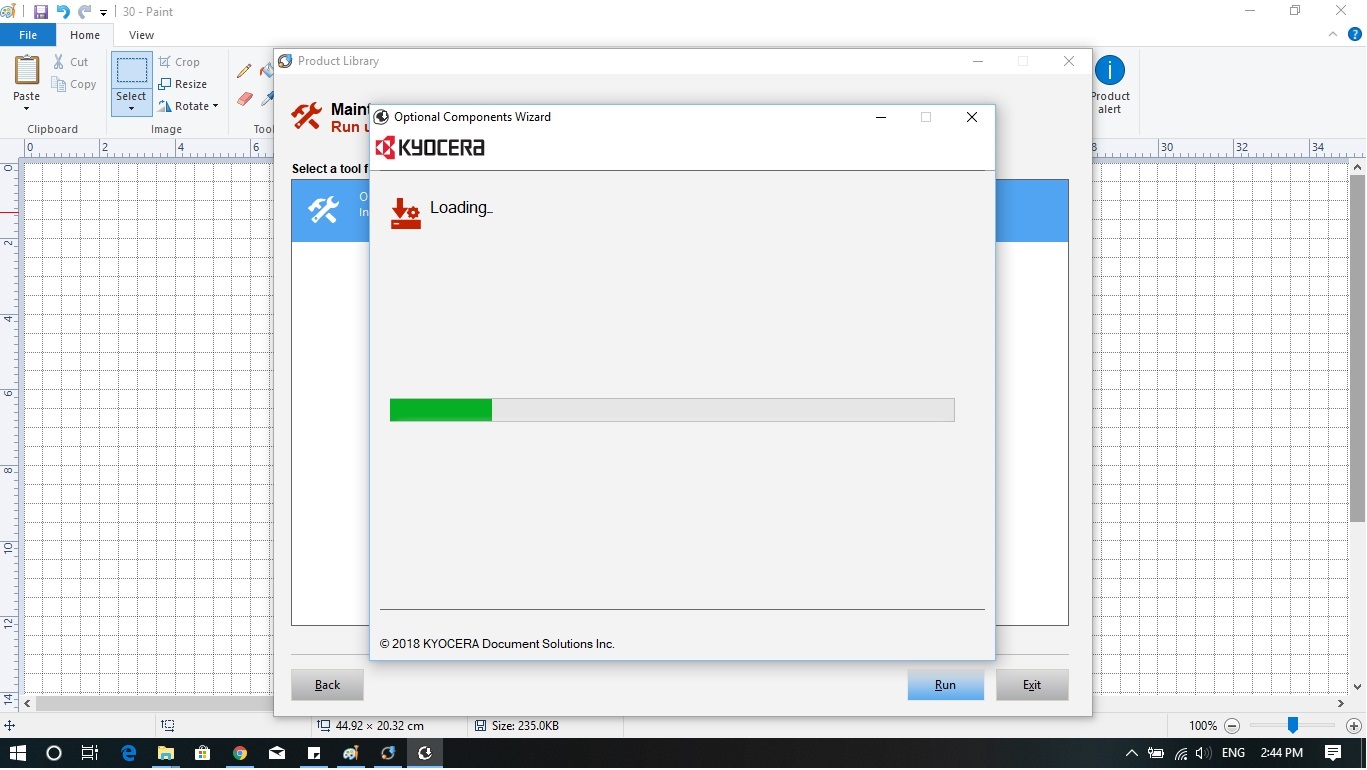 Once the application finished loading the addition info, you should see this screen. So, choose Kyocera Ecosys M3550idn and press “Next”.
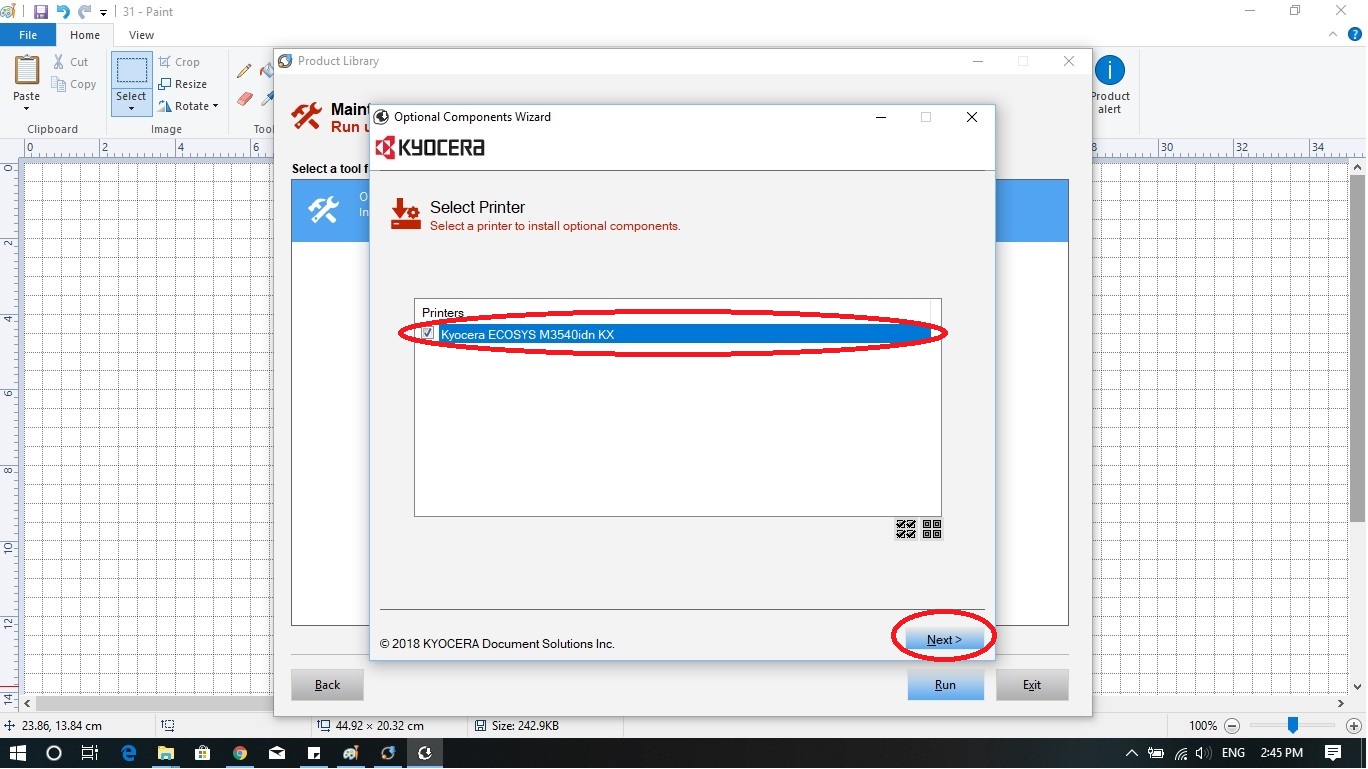 Extend “Kyocera Ecosys M3550idn” by pressing on “+”.
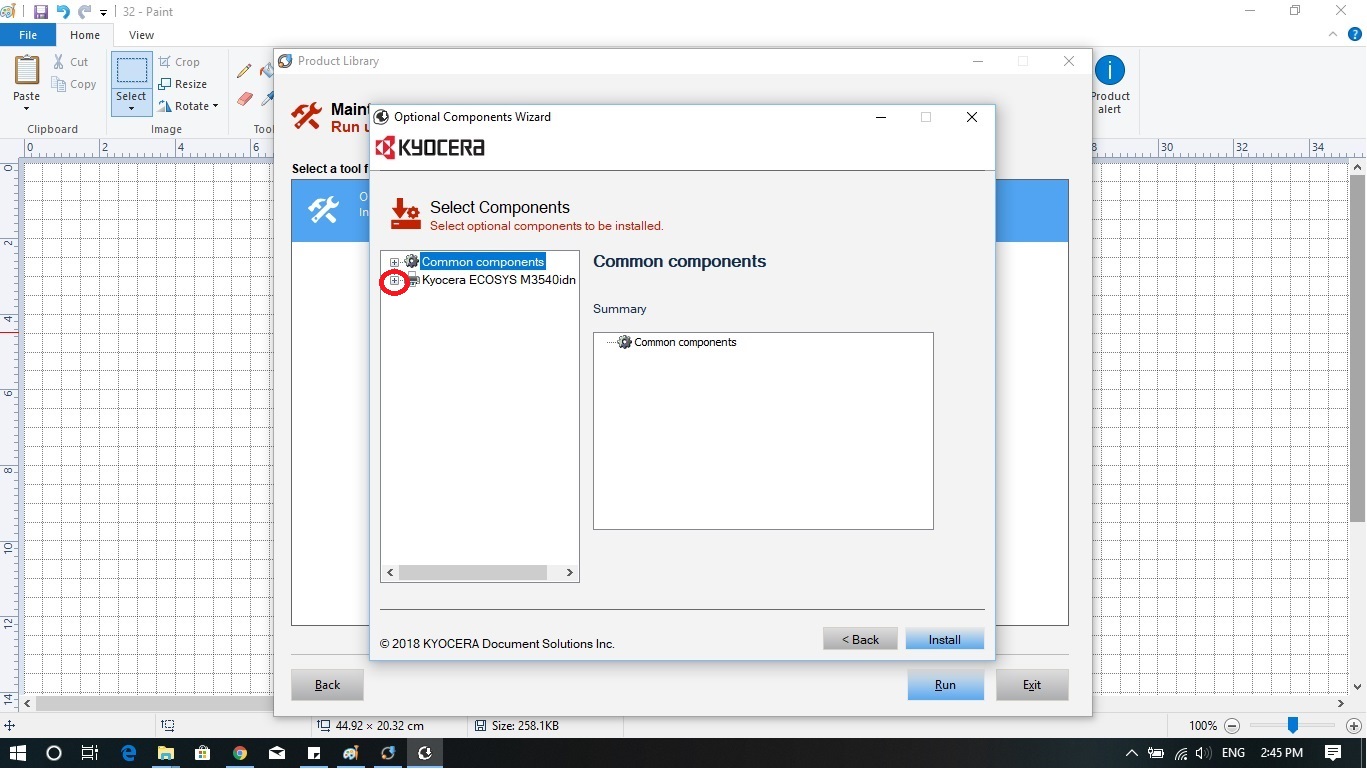 Click on “Net Manager” and choose Driver integration… (put a check mark in the box). Press “Install”
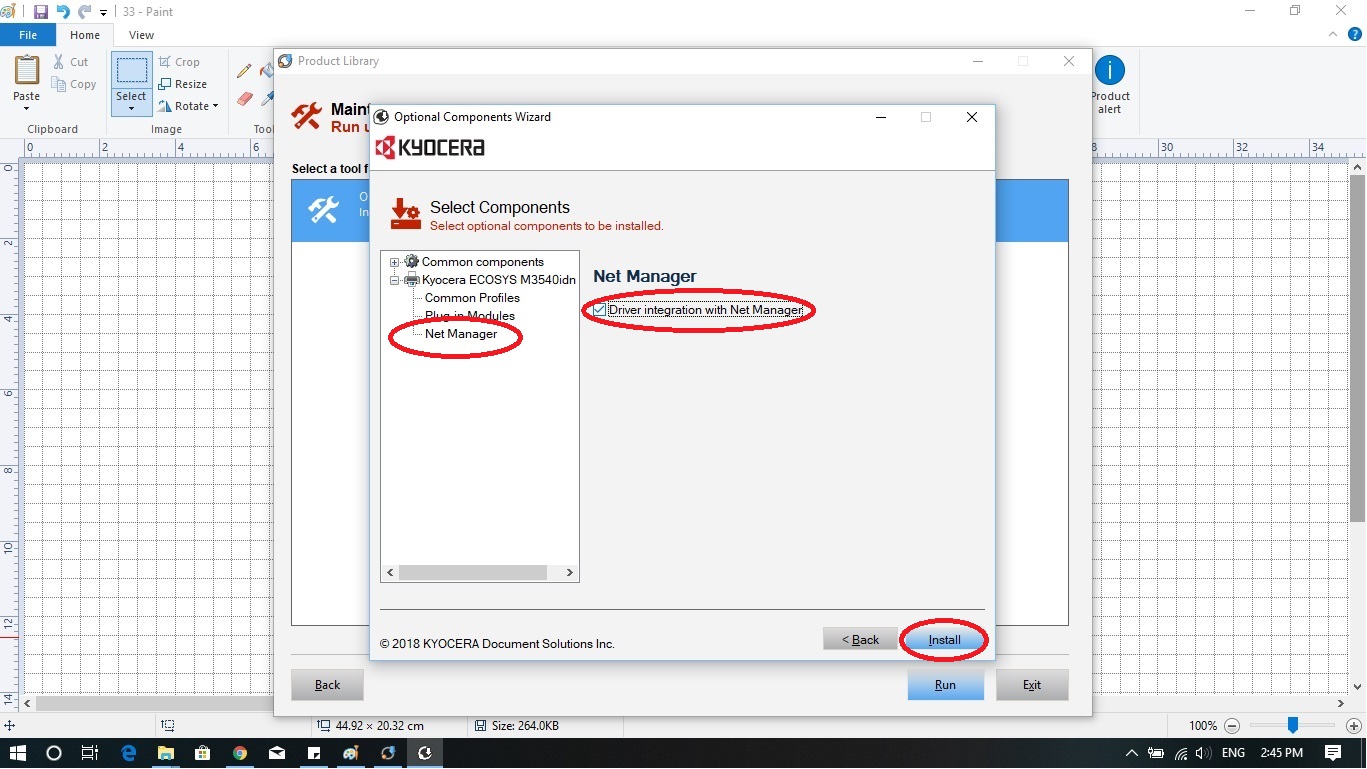 Installation process starts immediately. And it takes seconds to finish.
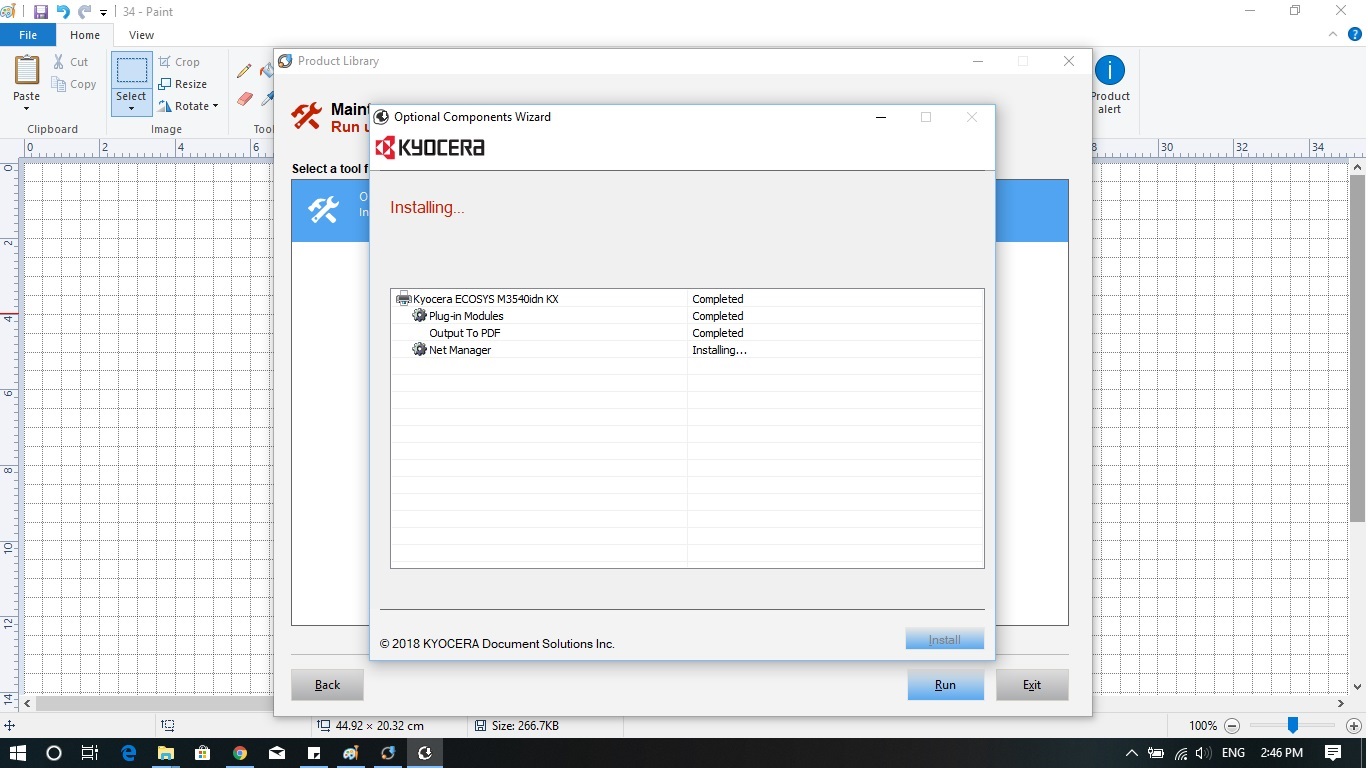 Once the installation is finished. Press “Exit”.
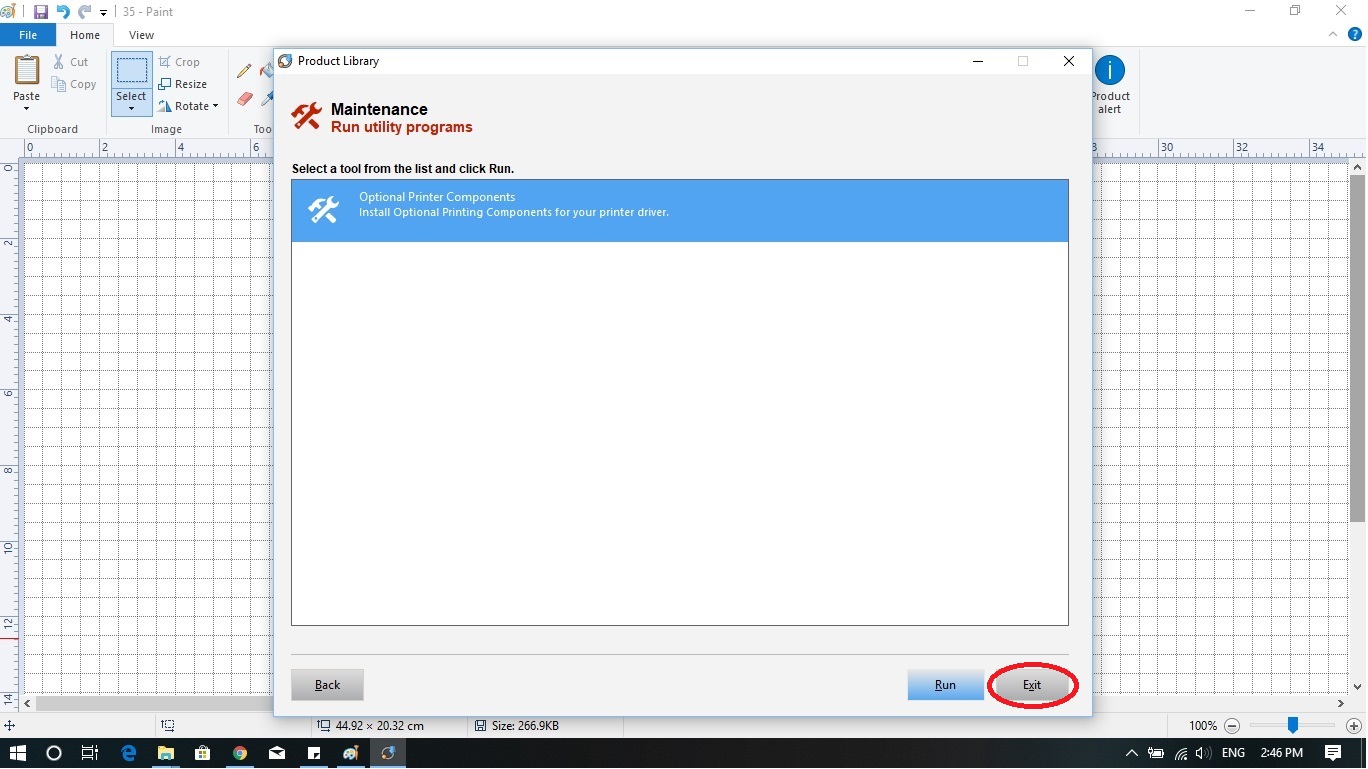 Press “Yes”.
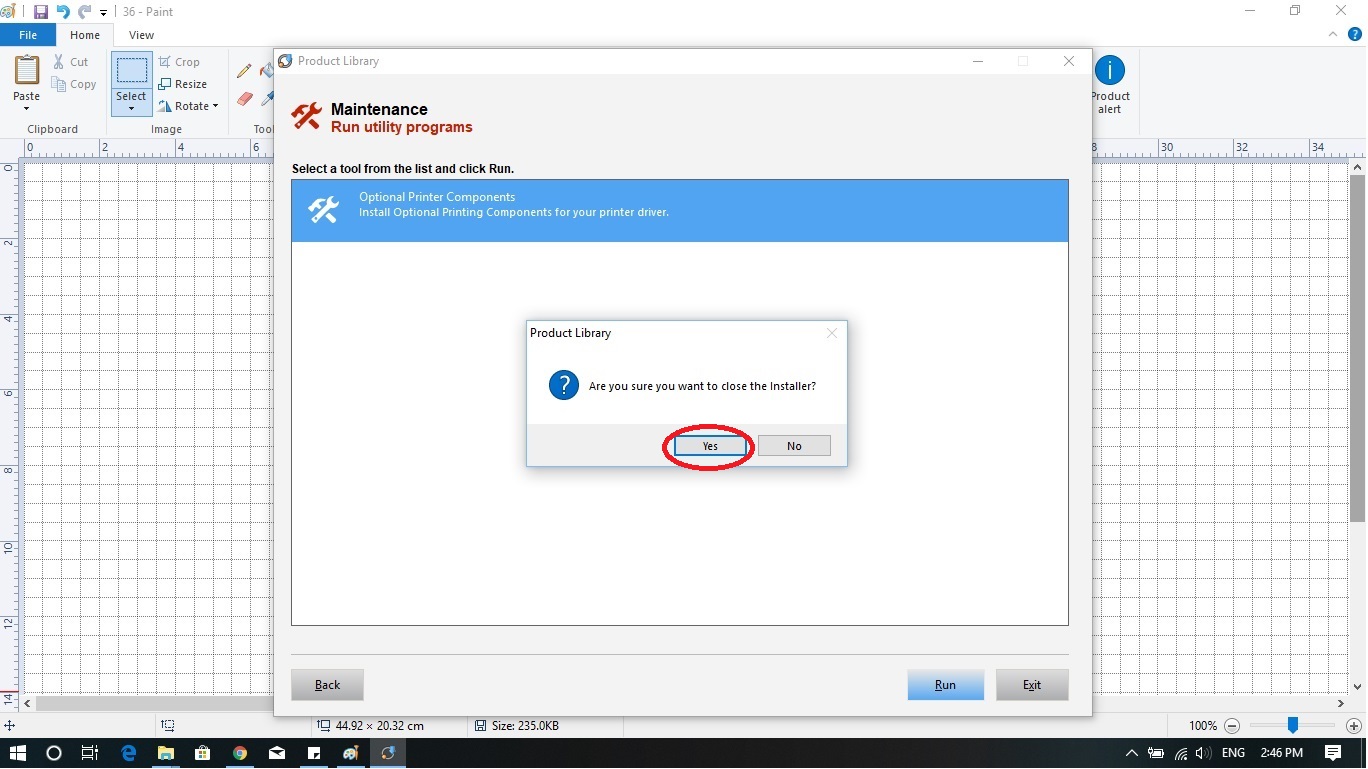 The installation application is closed now. We are about to configure the driver. Press on “Start” button.
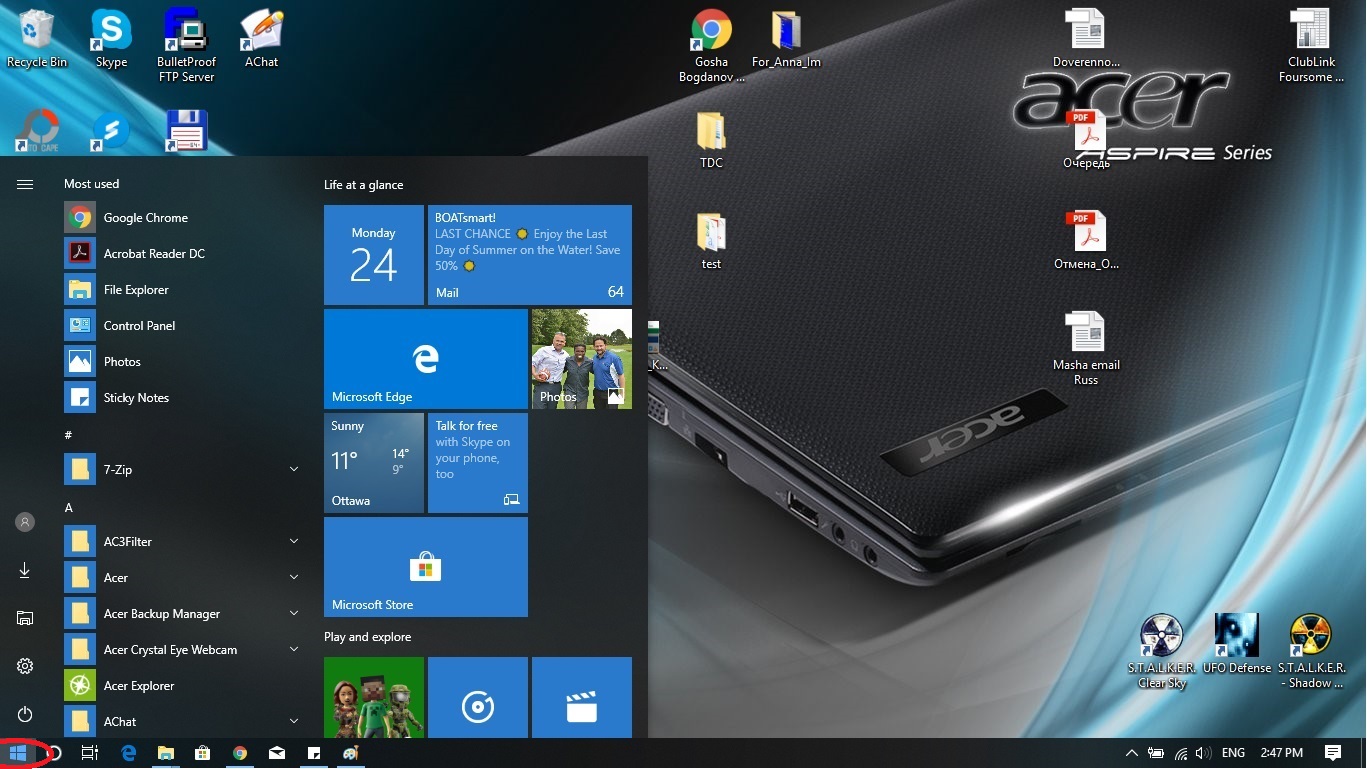 Type or find “Control Panel”.
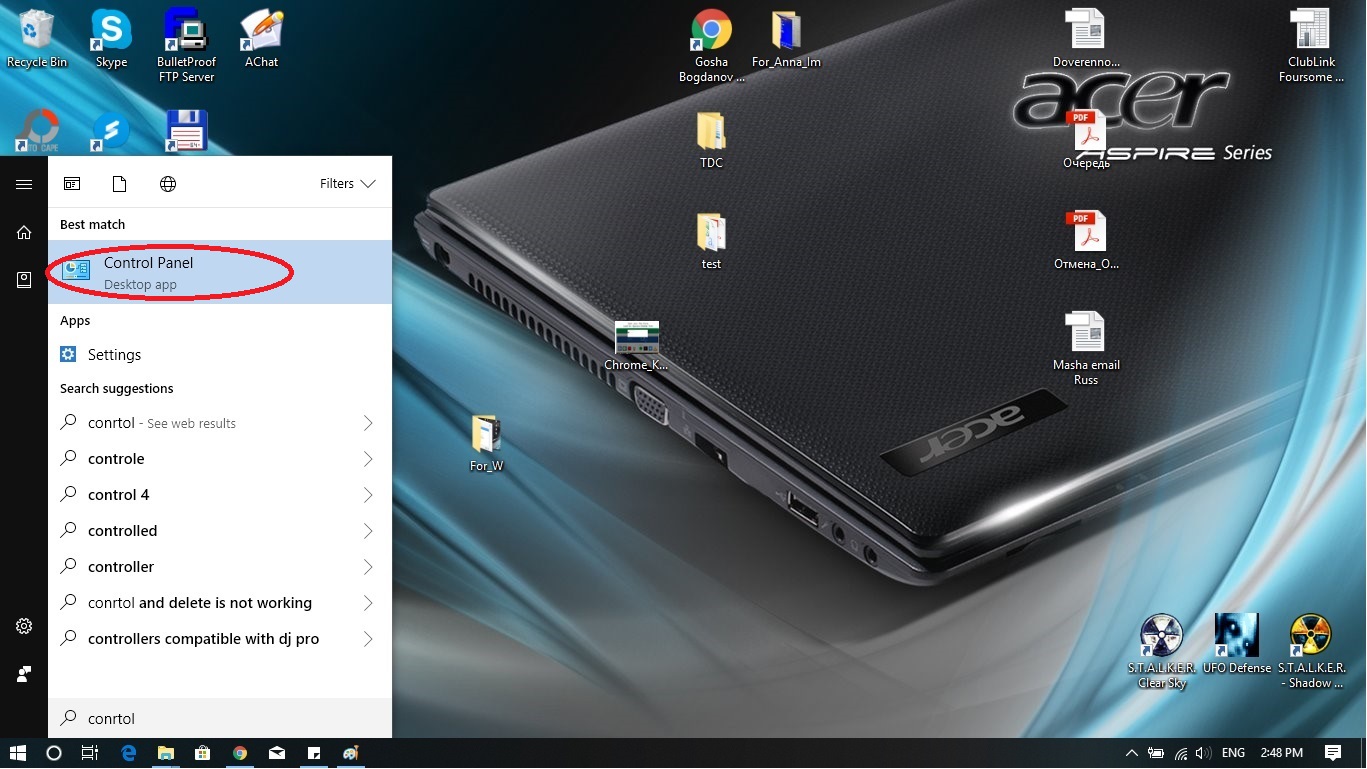 Choose “Hardware and Sound”. If you do not see the same screen, you may change the view by “Category”
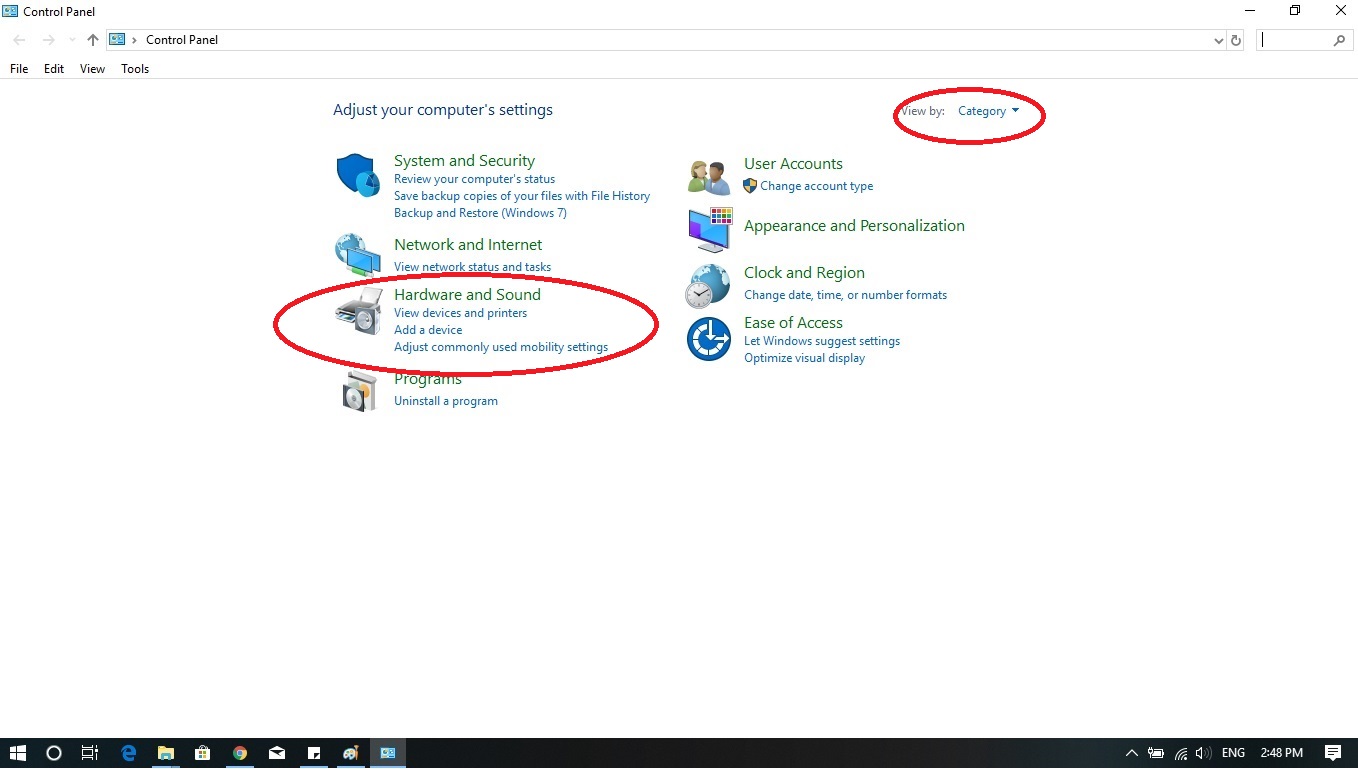 Click on Devices and Printers.
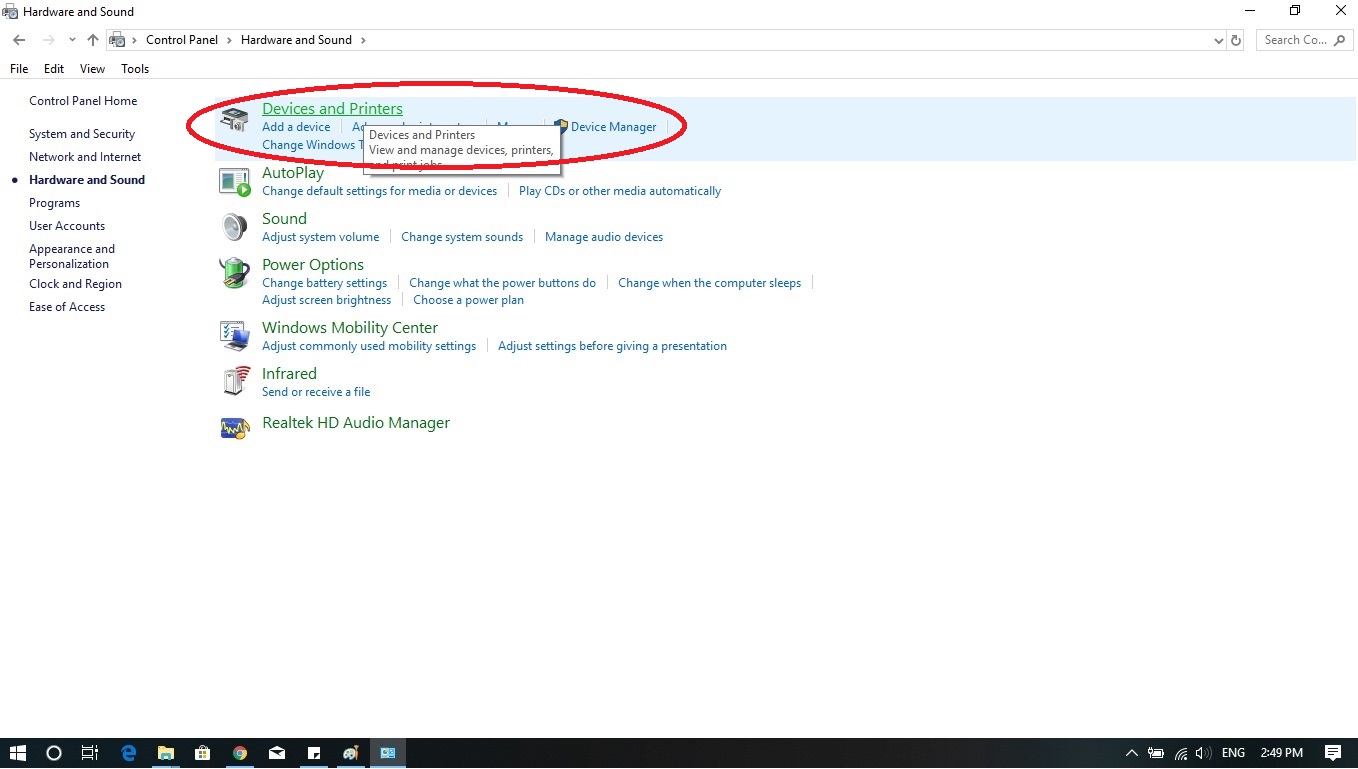 Find the printer that we just installed.Notice: usually Windows 10 sets a new printer as a default printer (green check mark on the icon of the printer)
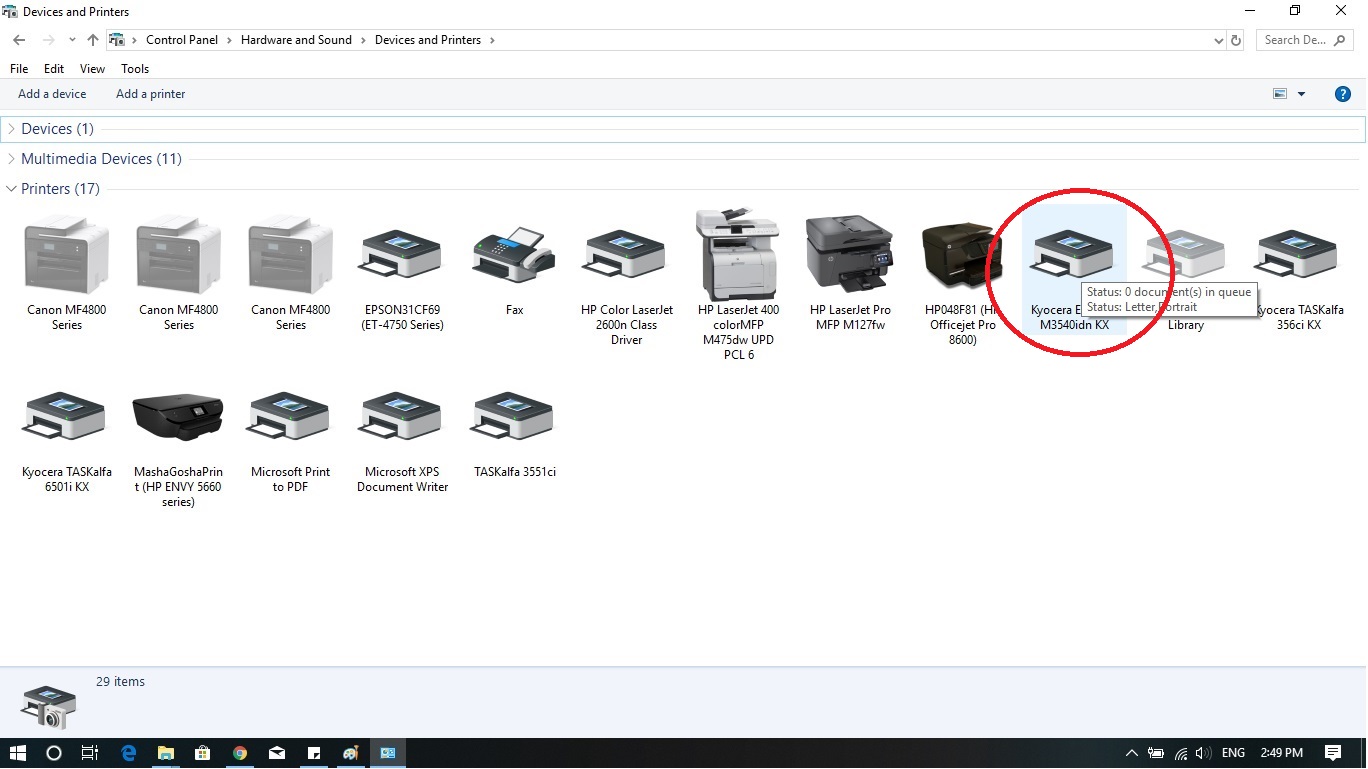 Right click on the icon of the printer and choose “Printer properties”.
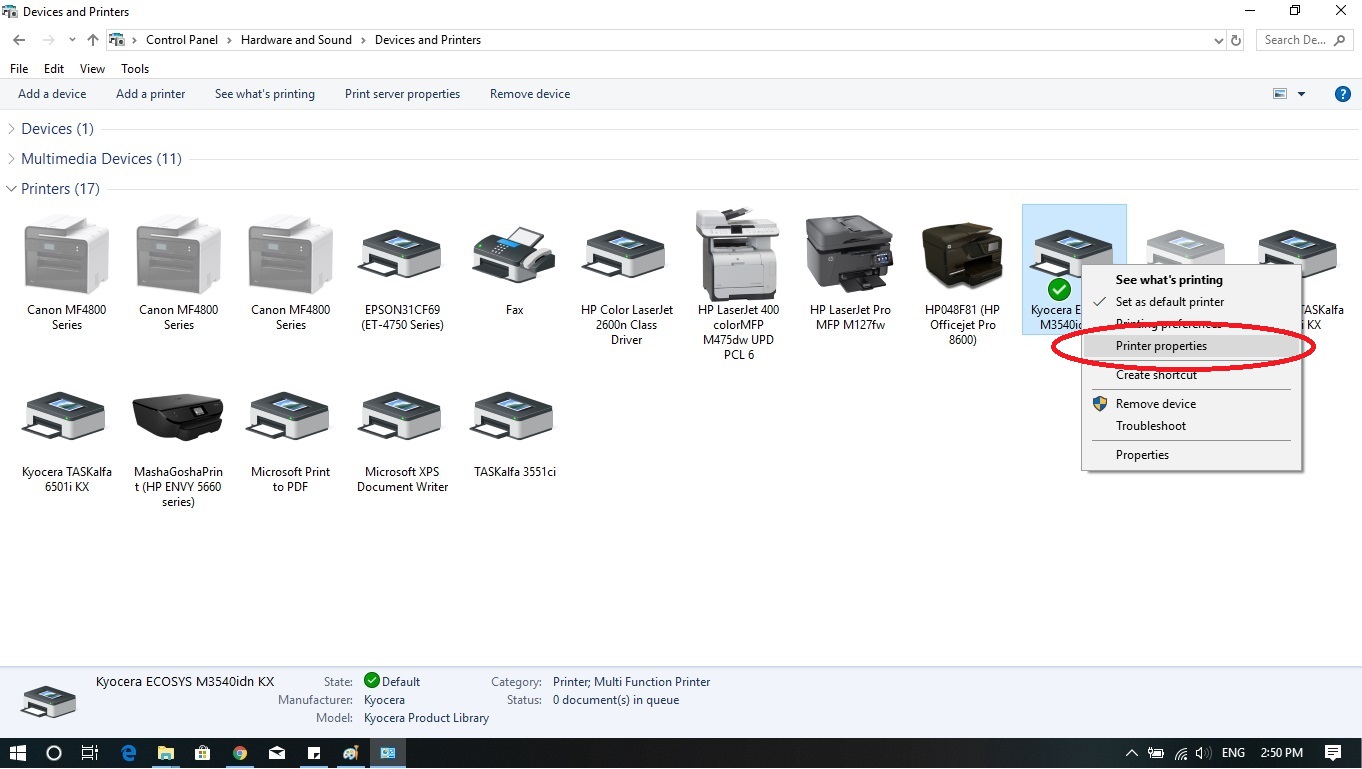 On the printer properties menu, click on “Device Settings” folder.
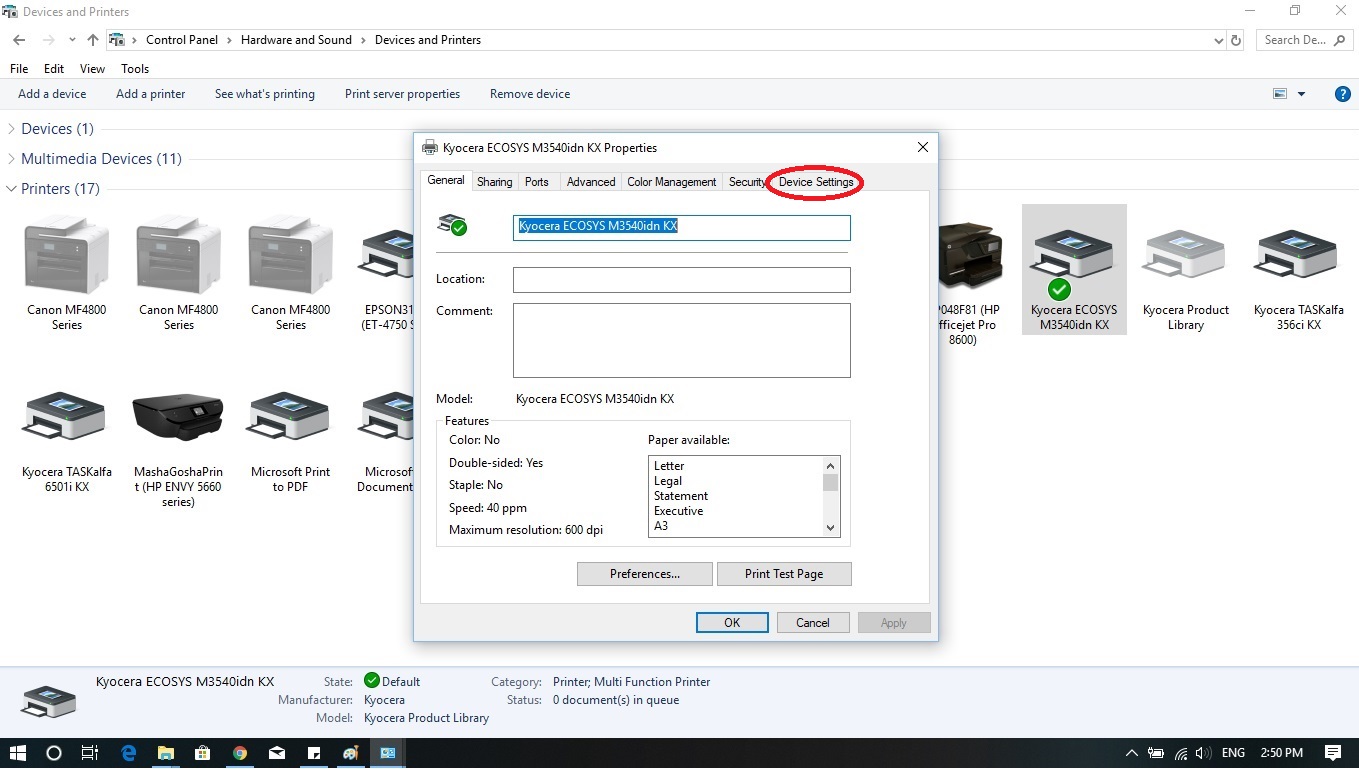 Click on “Administrator…” button.
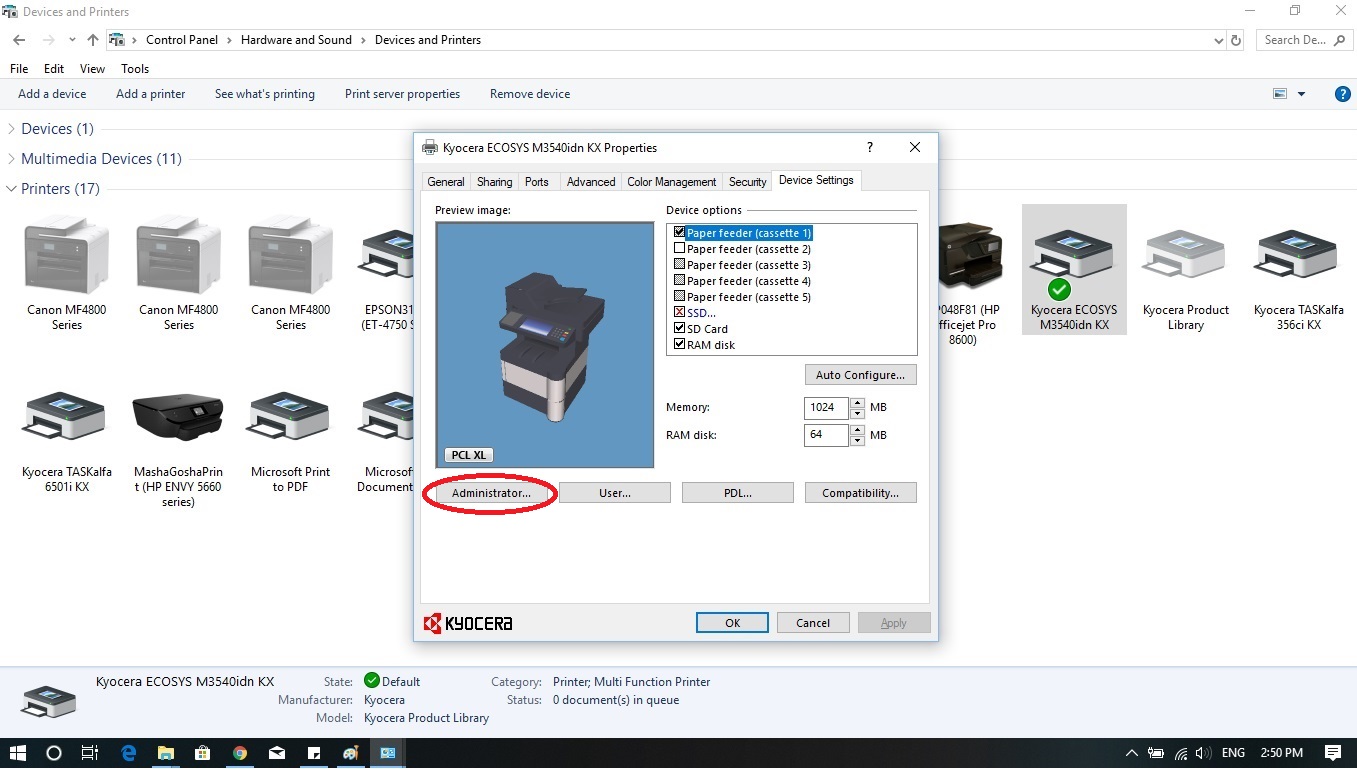 Click on “Net Manager” folder.
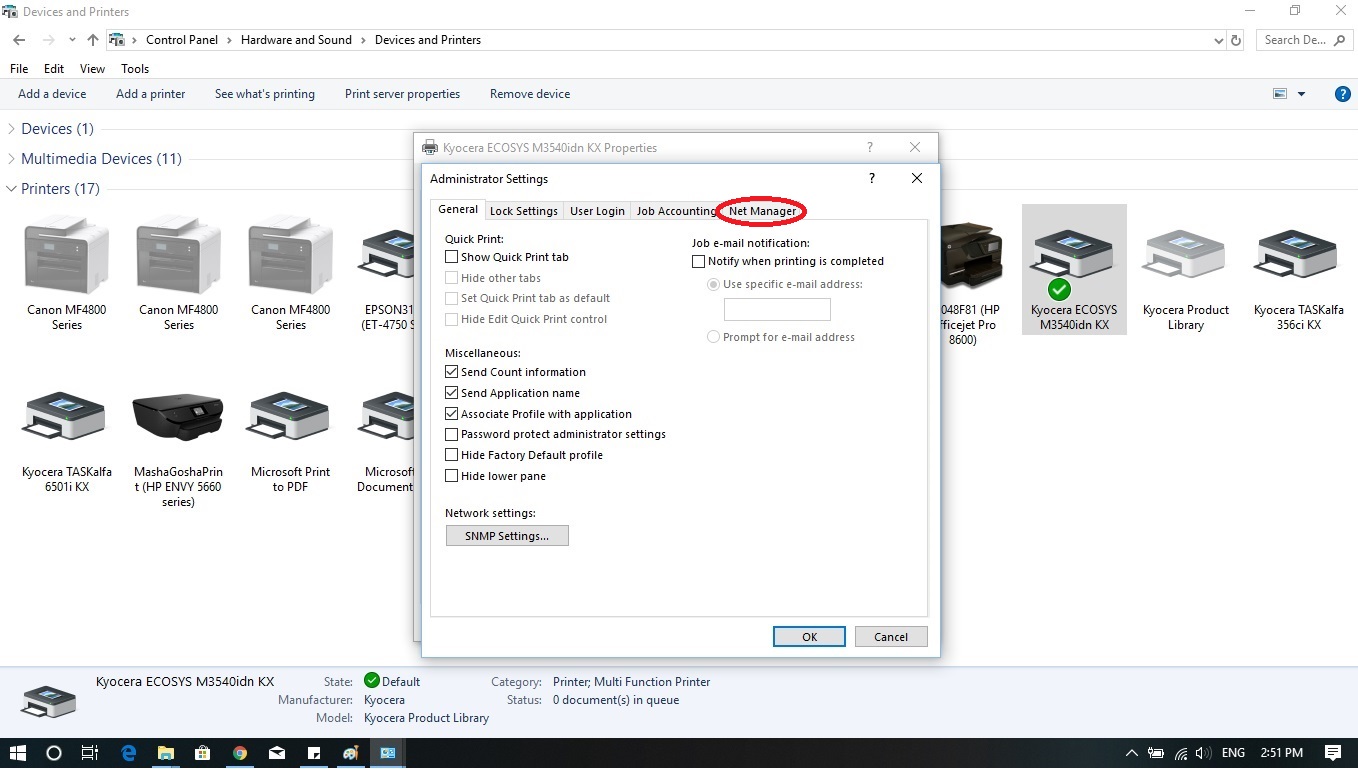 You see the settings for the Net Manager now. Please, configure this page according to the provided information from your Tech group and the school management, and some info you will see on the next slide.
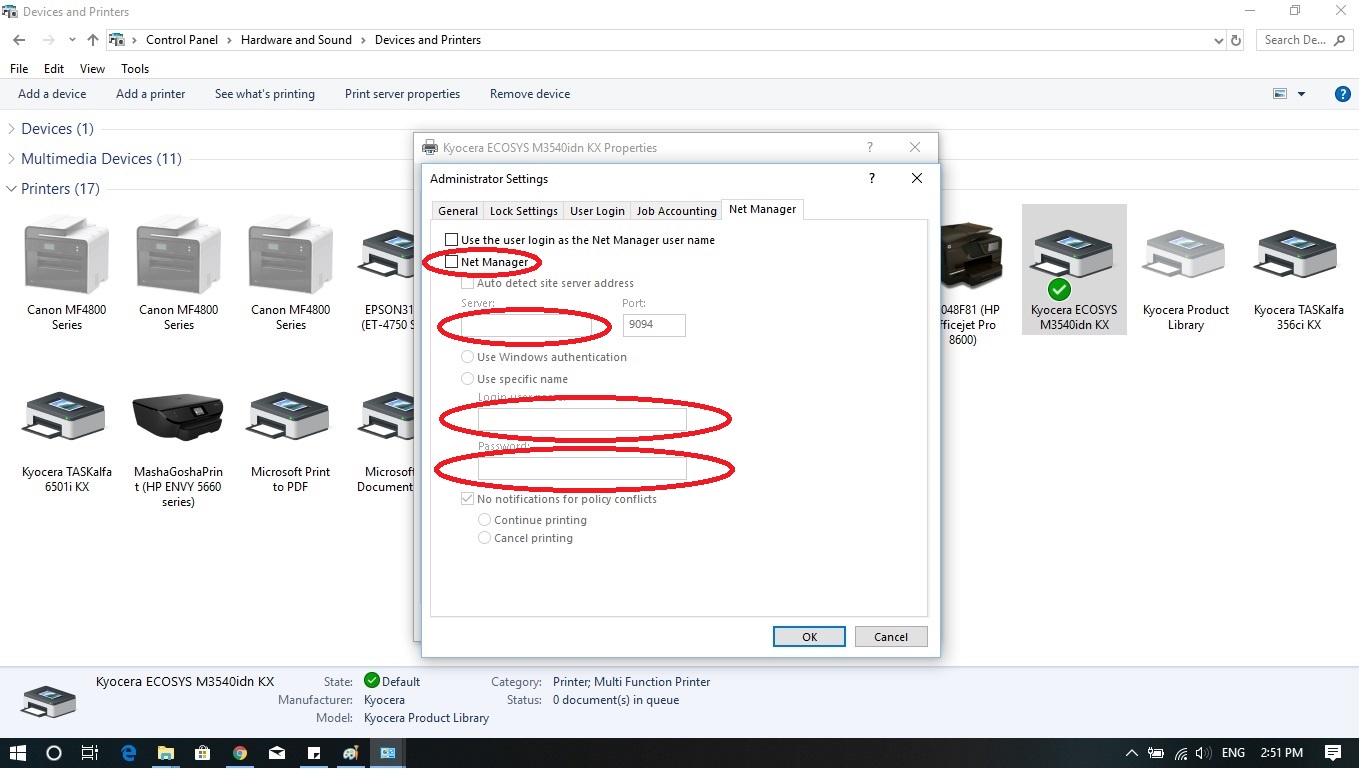 Your screen should look like this. Check mark for “Net Manager”, “Server” - provided by the Tech group, “Port” – 9094 (for everyone), check mark for “Use specific name”, “Login User Name” – provided by your school management or the Tech group, “Password” – 1087 (for everyone). Press “OK”. Notice: your screen should have all these lines filled or the printer will not work!!!.
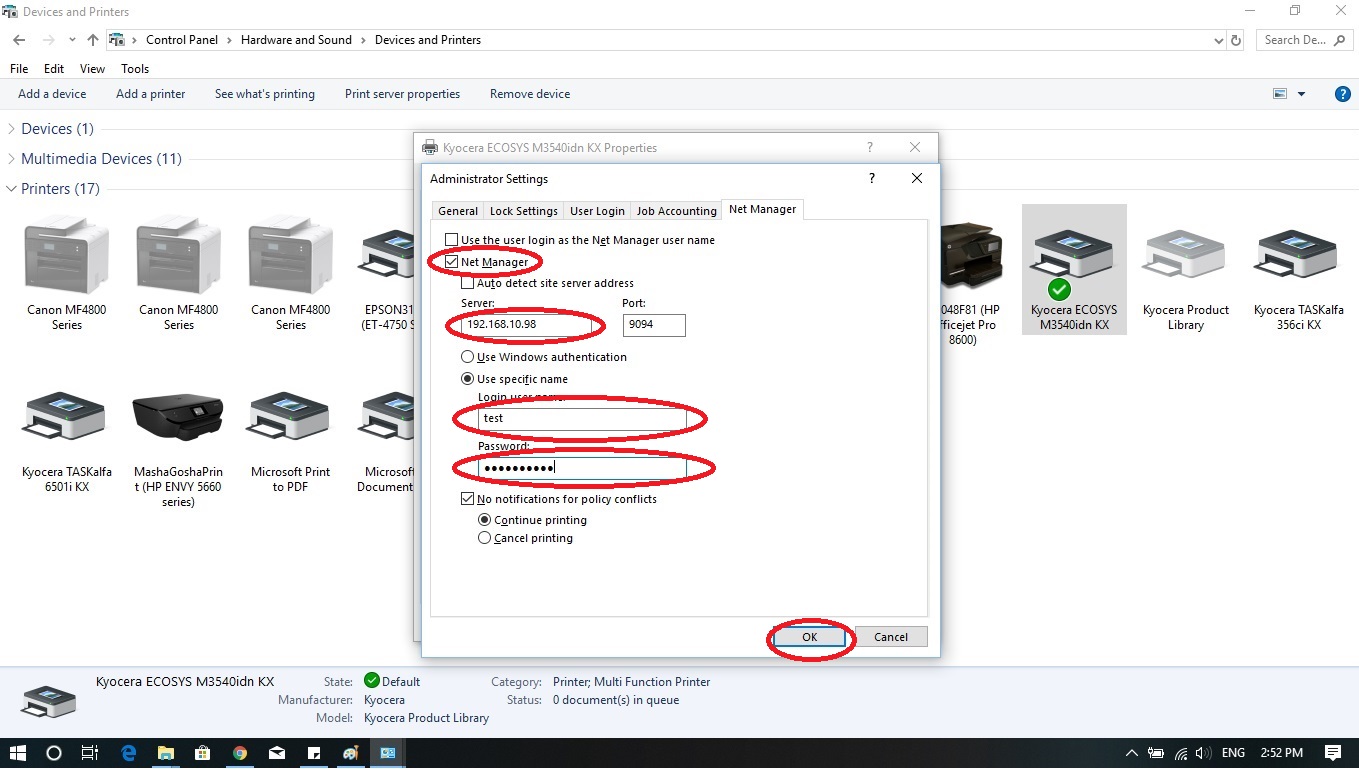 Now, click on “Port” folder and “Configure Port…” button. So your screen should look like this.
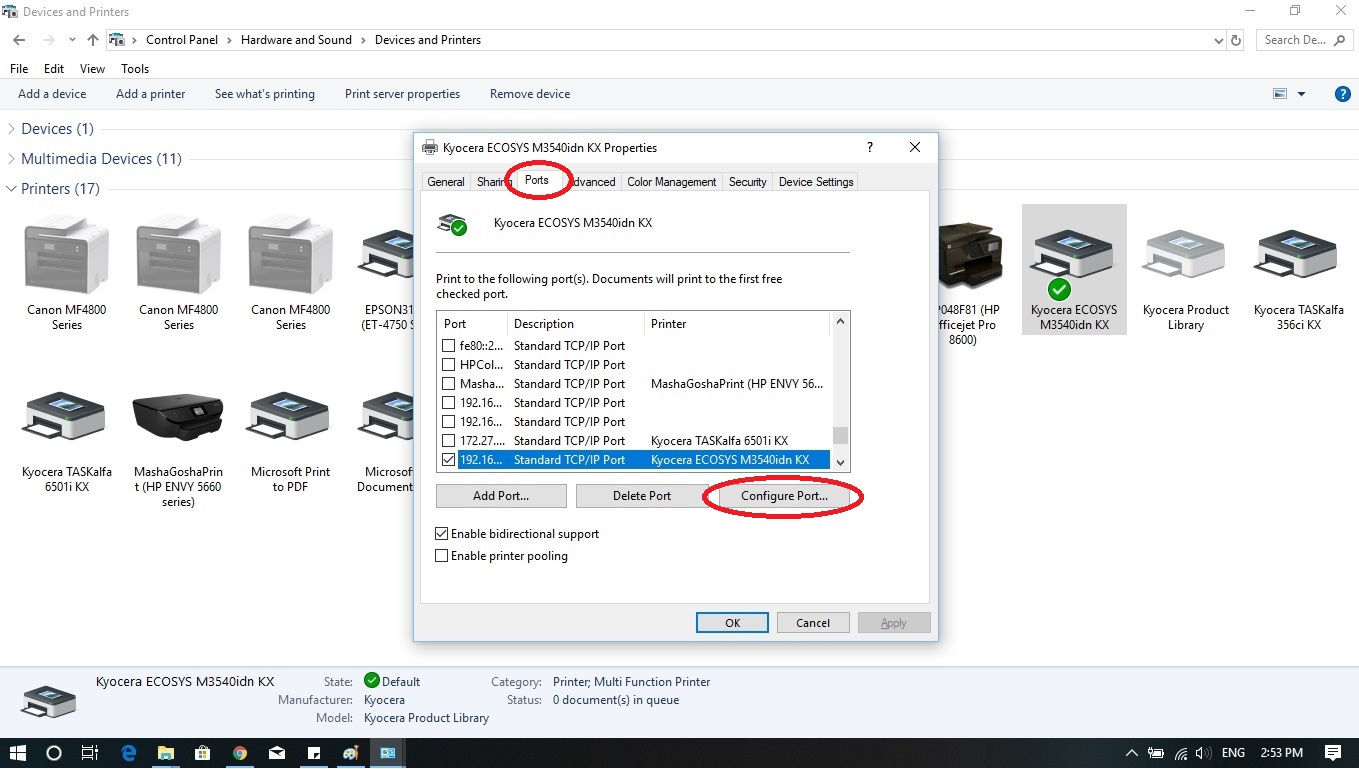 You are in the “Configure Standard TCP/IP Port Monitor”. Change the “Printer Name or IP address” to the same that you used on the slide #48 “Server” line (Example: 192.168.10.102) the tech group issued it for you. Press LPR button.
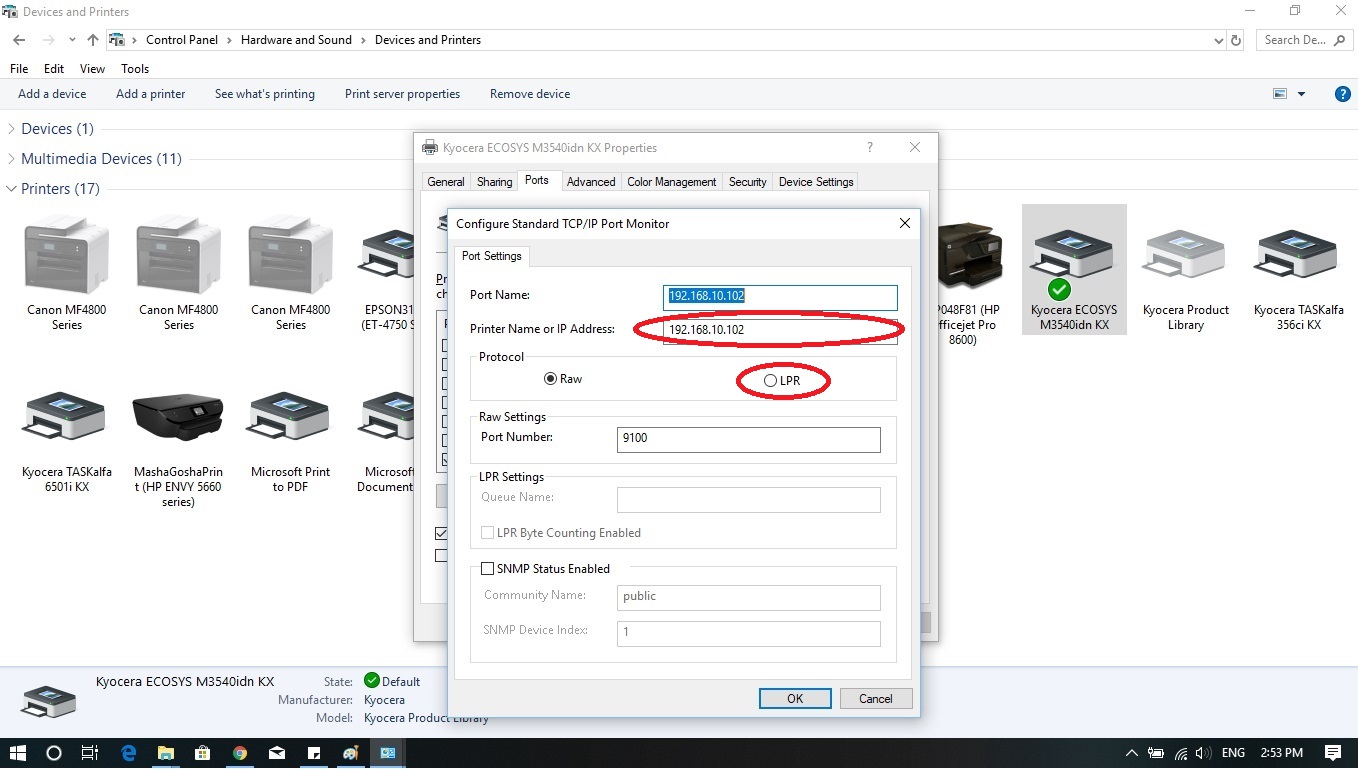 Your screen should look like this now. The second line changed, “LPR” has chosen, “LPR Byte Counting Enabled” has marked. “Queue name” is Windows . Press “OK”.Notice: queue name is case sensitive, IP address has to be the same as on the step #48 “Server” line (Tech support issued it for you).
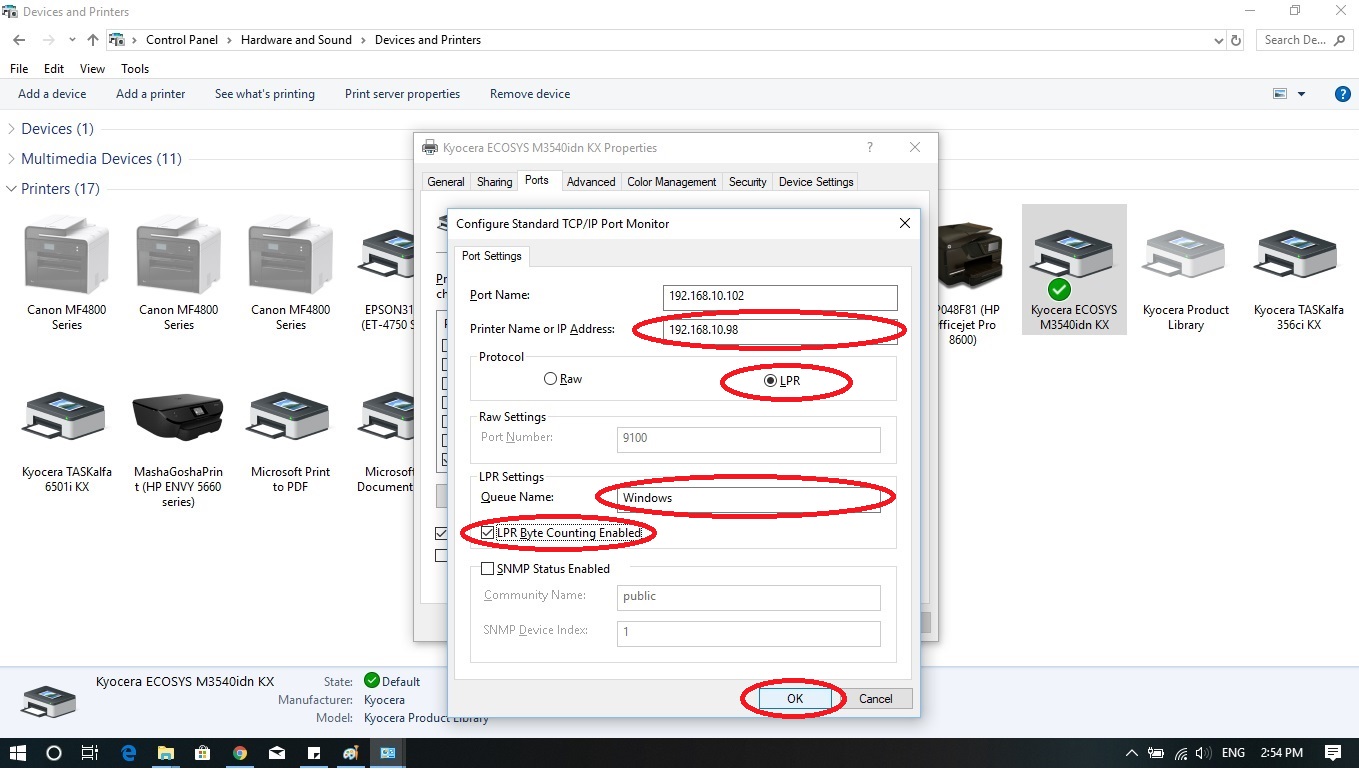 Now, press on “Advanced” folder. Unbox the “Enable advanced printing features”.
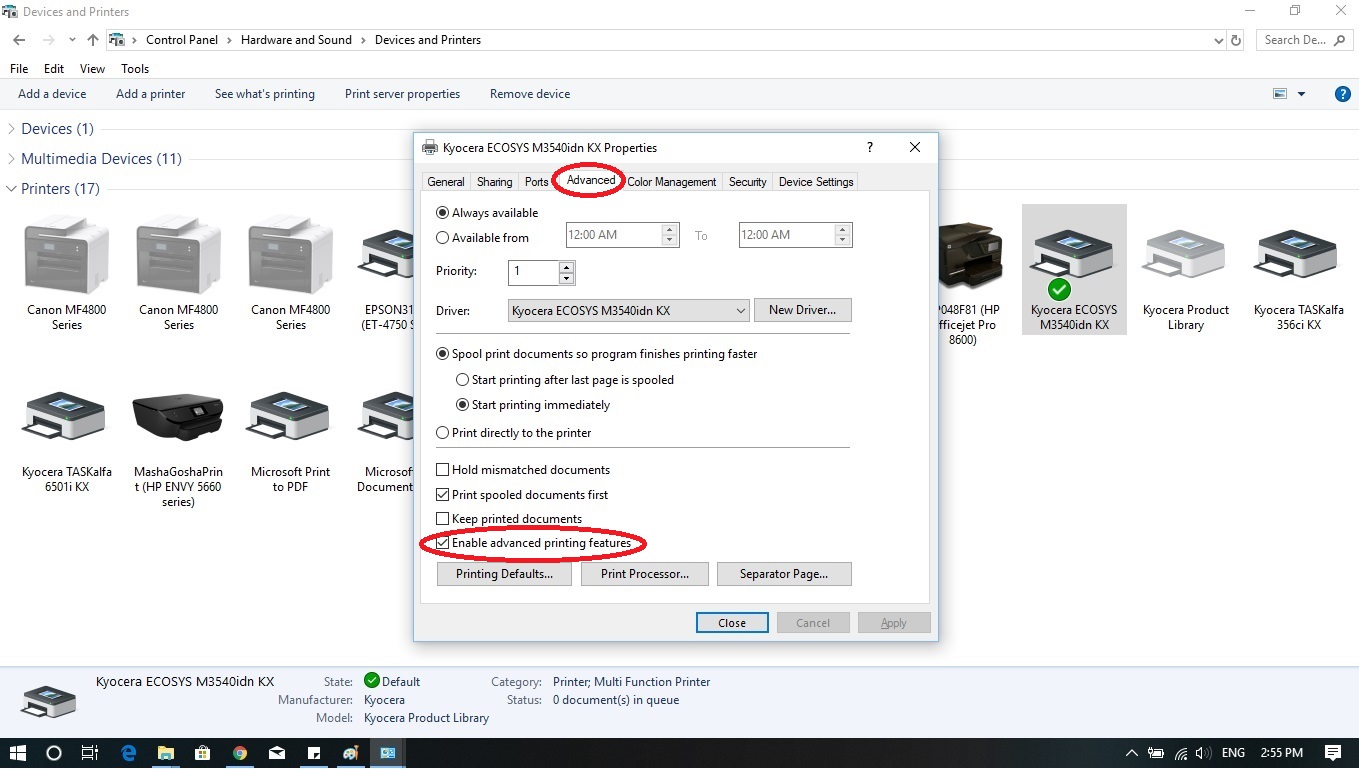 Your screen should look like this, with the unboxed advanced printing features. Press “Apply”. Press “General” folder.
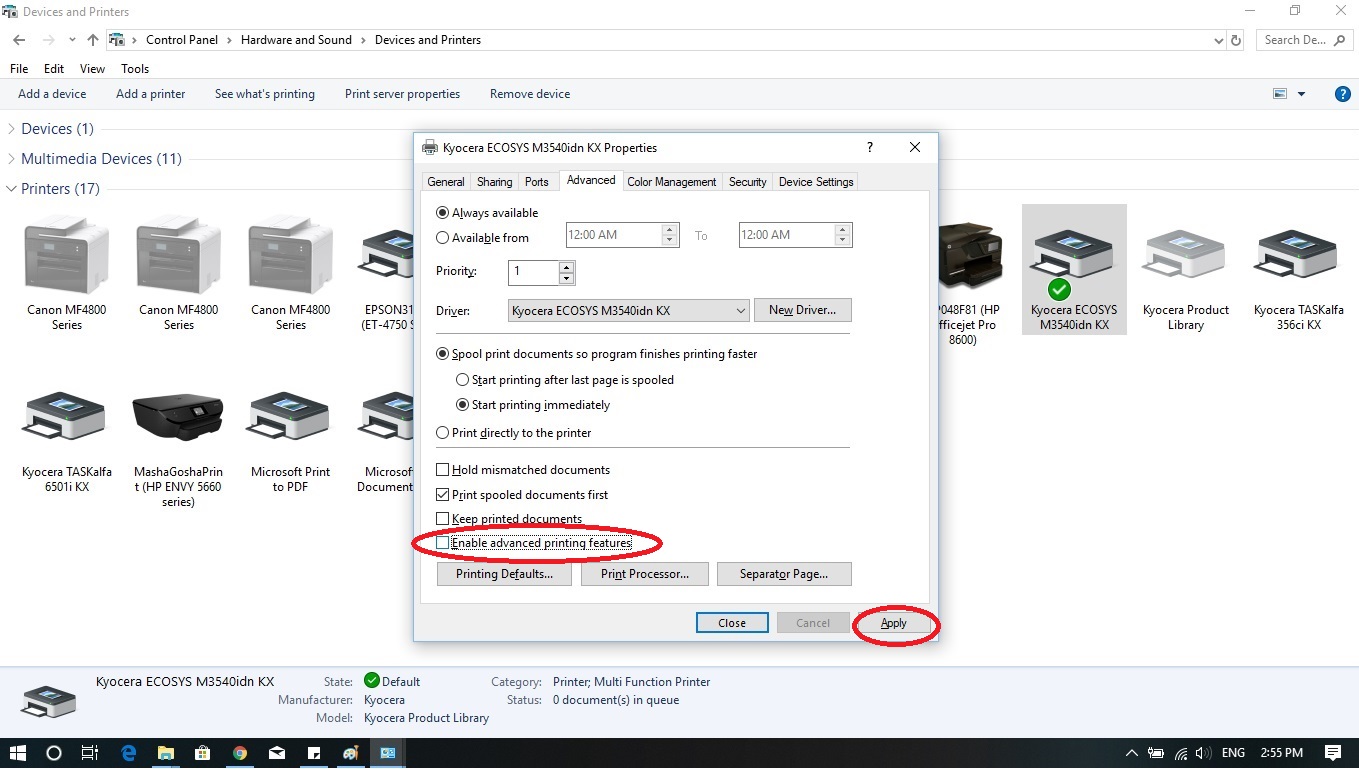 Once you pressed “General” folder, you should see this screen. Now we are changing the name for the printer. Lets call it “School M3550idn KX”. Press “Apply”, press “Close”.
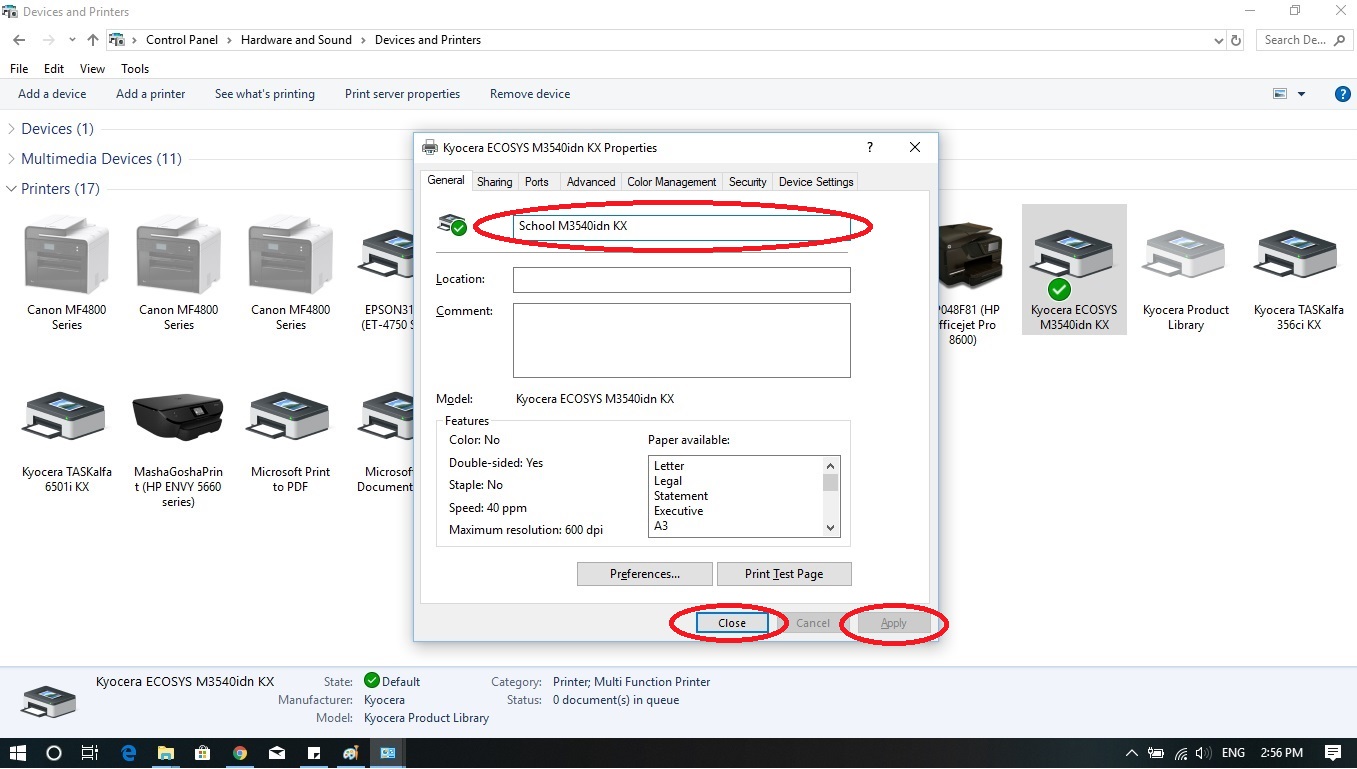 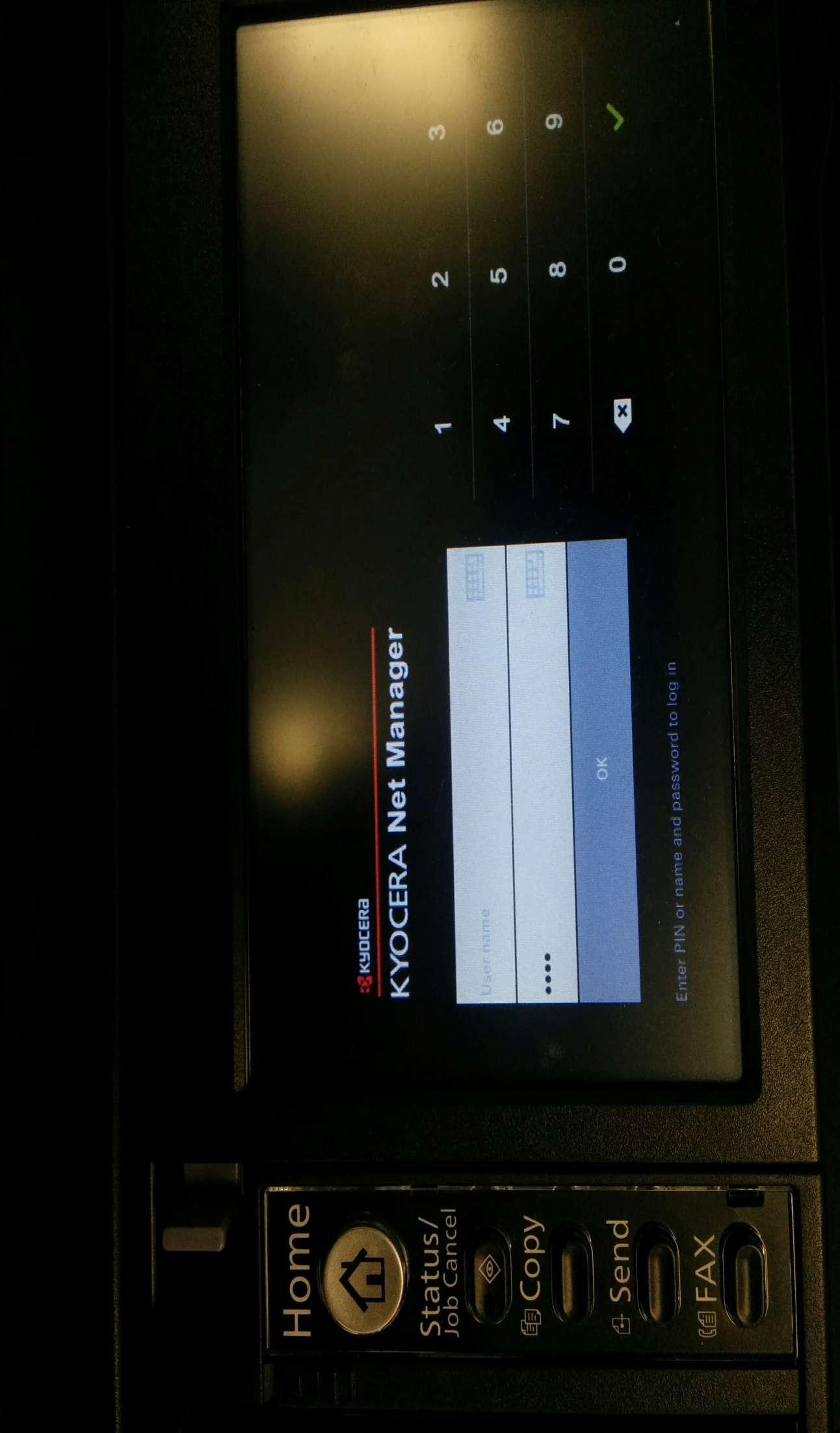 Open any document on your computer. Print it to the “School M3550idn KX” printer. Come to the actual printer and punch you ID. Press “OK” or the green arrow. Notice: your ID is different from the Password (1087) that you punched in the “Net Manager” sub folder during driver configuration. Obtain your ID from the school management or the Tech group.
Once you logged into the printer, you should see this screen with your name in the upper left corner and “Print All” with “1”. If you see it, means the setup was done properly.The configuration of your printer finished, and you are able to print your documents.
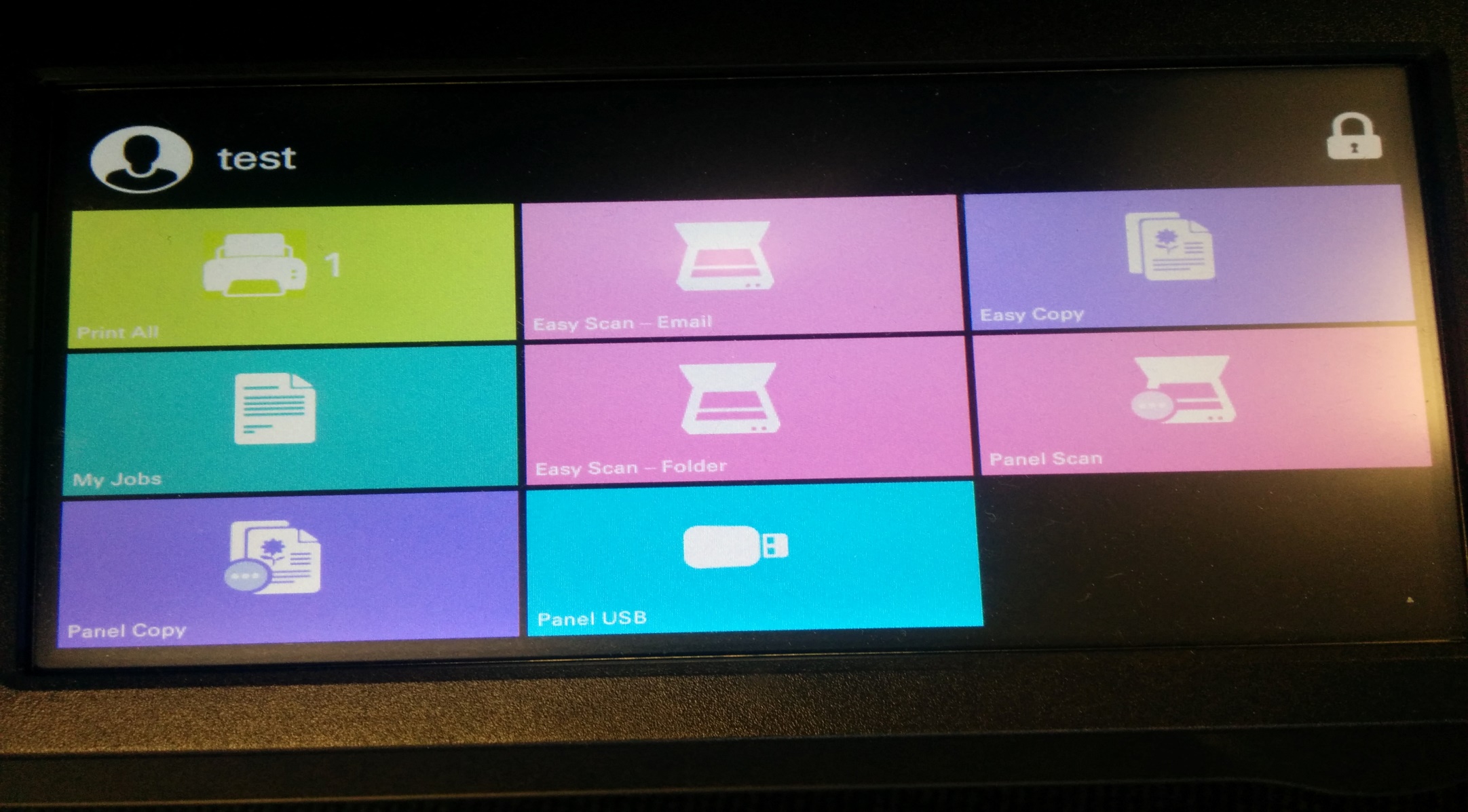